Universidad de Ciencias Médicas de La Habana
Hospital Universitario Miguel Enríquez
Facultad de Ciencias Médicas Miguel Enríquez


Curso introductorio para residentes
Recursos para la investigación científica



Dr. José Pedro Martínez Larrarte
Recursos para la investigación internacionales
Buscadores de referencias bibliográficas
Google académico
SciELO regional
Medline
Normas de Vancouver
Identificador personal ORCID iD
Red social científica ResearchGate

Recursos para la investigación de Cuba (Infomed)
Editorial de Ciencias Médicas (ECIMED)
Libros cubanos
Revista Médica
Universidad Virtual de alud (Aula virtual)
WeBlog científico
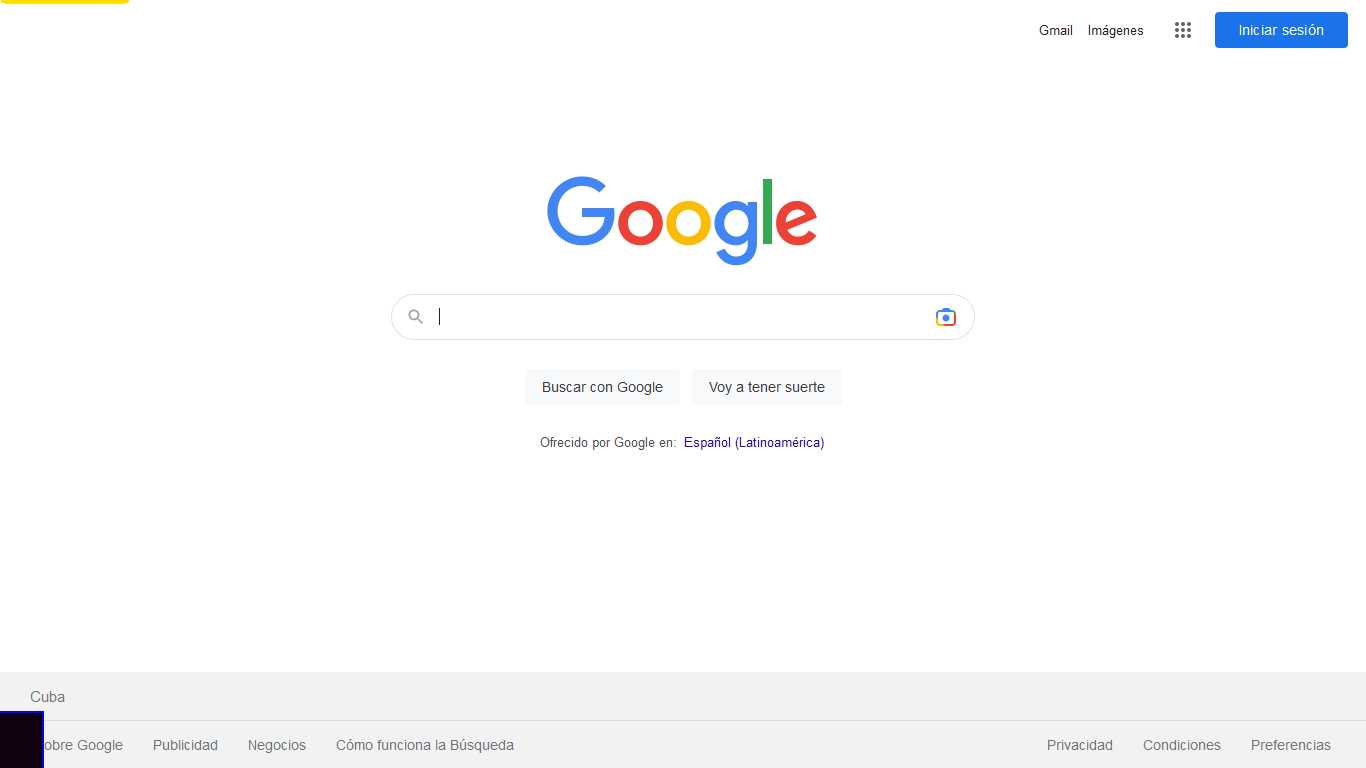 Cuenta en Gmail
http://www.google.com.cu/
[Speaker Notes: Crear una cuenta de correo Gmail en Google
http://www.google.com.cu/]
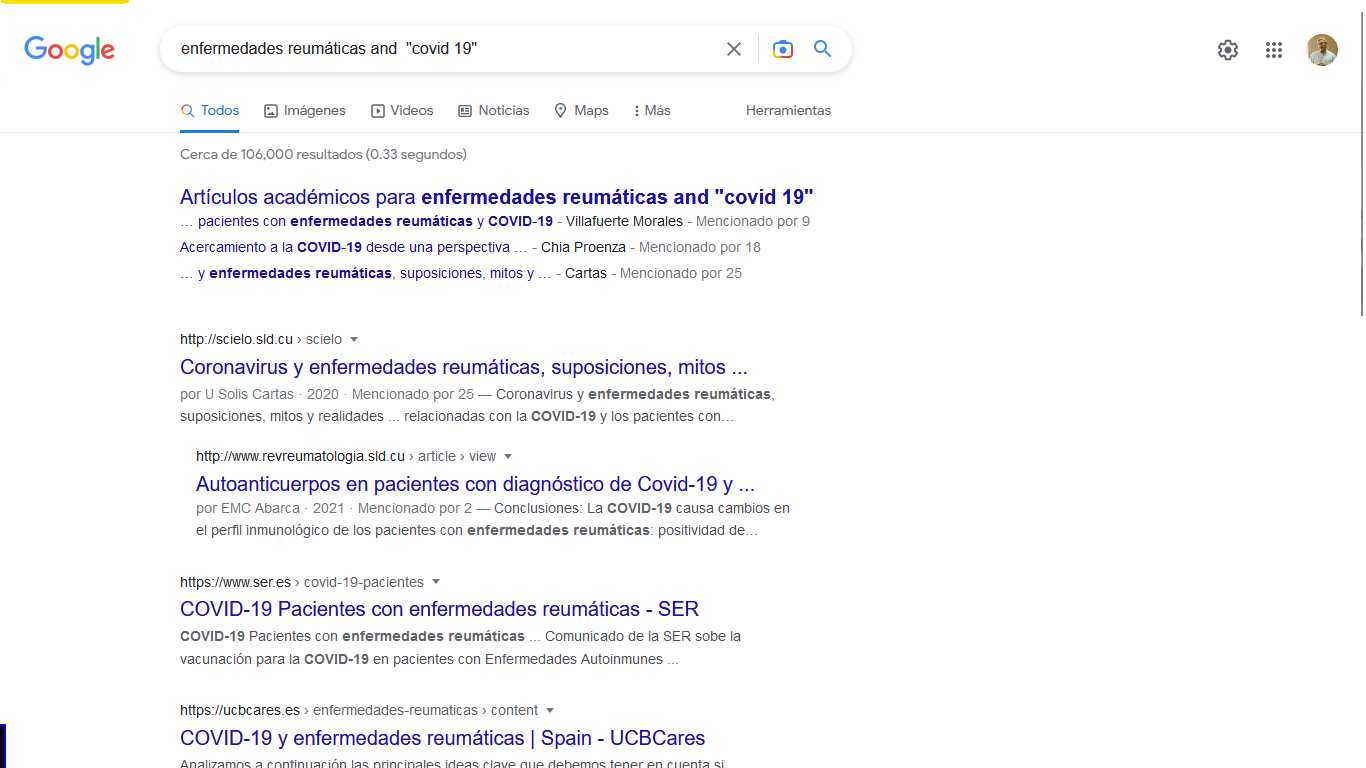 [Speaker Notes: Búsqueda de referencias en Google general
Para un solo tema es capaz de recuperar 106, 000 documentos científicos]
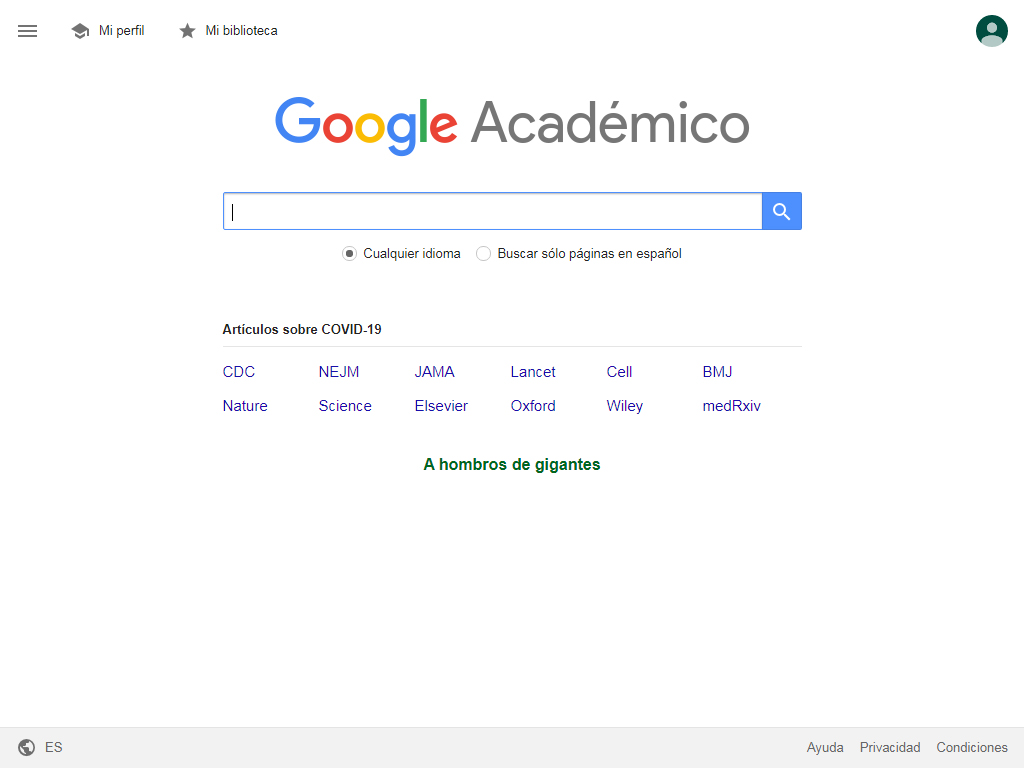 http://scholar.google.com.cu/
1. Recuperación bibliográfica de Google académico
2. Configurar alertas desde Google 
3. Crearse un perfil de Google e índice de Hirsch (índice H)
[Speaker Notes: Google Académico ordena los resultados de búsqueda en función de su relevancia, mostrando los que más pueden interesar en las primeras posiciones. A la izquierda de cada uno de ellos hay una etiqueta para que puedas saber si enlazan a libros, citas, resúmenes o cualquier otro tipo de documento.

Es un buscador que se especializa en encontrar artículos, tesis, resúmenes, libros, manuales, estudios científicos, editoriales, sociedades profesionales o noticias útiles para estudiantes, docentes e investigadores.
http://scholar.google.com.cu/]
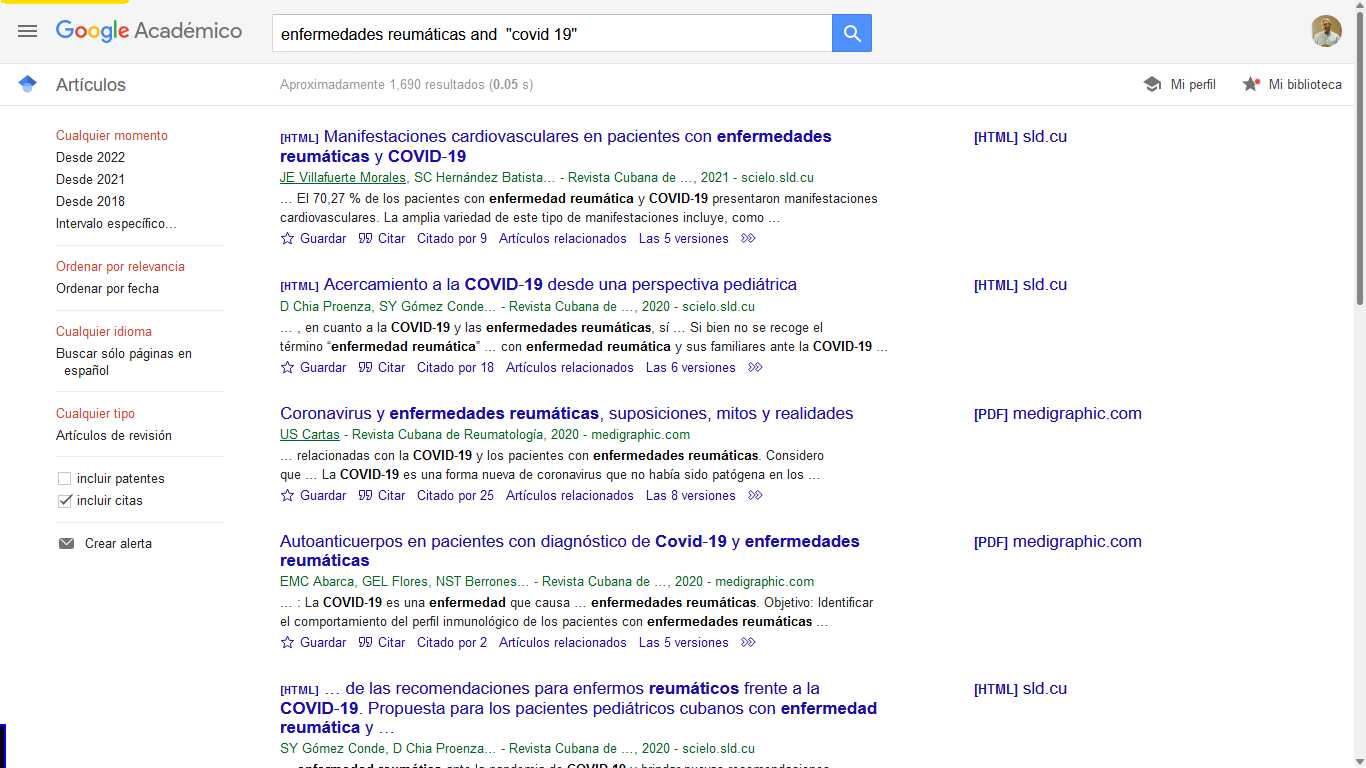 Recuperación bibliográfica de Google académico
[Speaker Notes: Características de Google Académico:
Buscar en diversas fuentes desde un solo sitio.
Recuperar documentos académicos completos, resúmenes y citas.
Filtrar por: periodo de tiempo, relevancia, idioma, incluye patentes
Veces que se ha citado, artículos relacionados, versiones del mismo artículo]
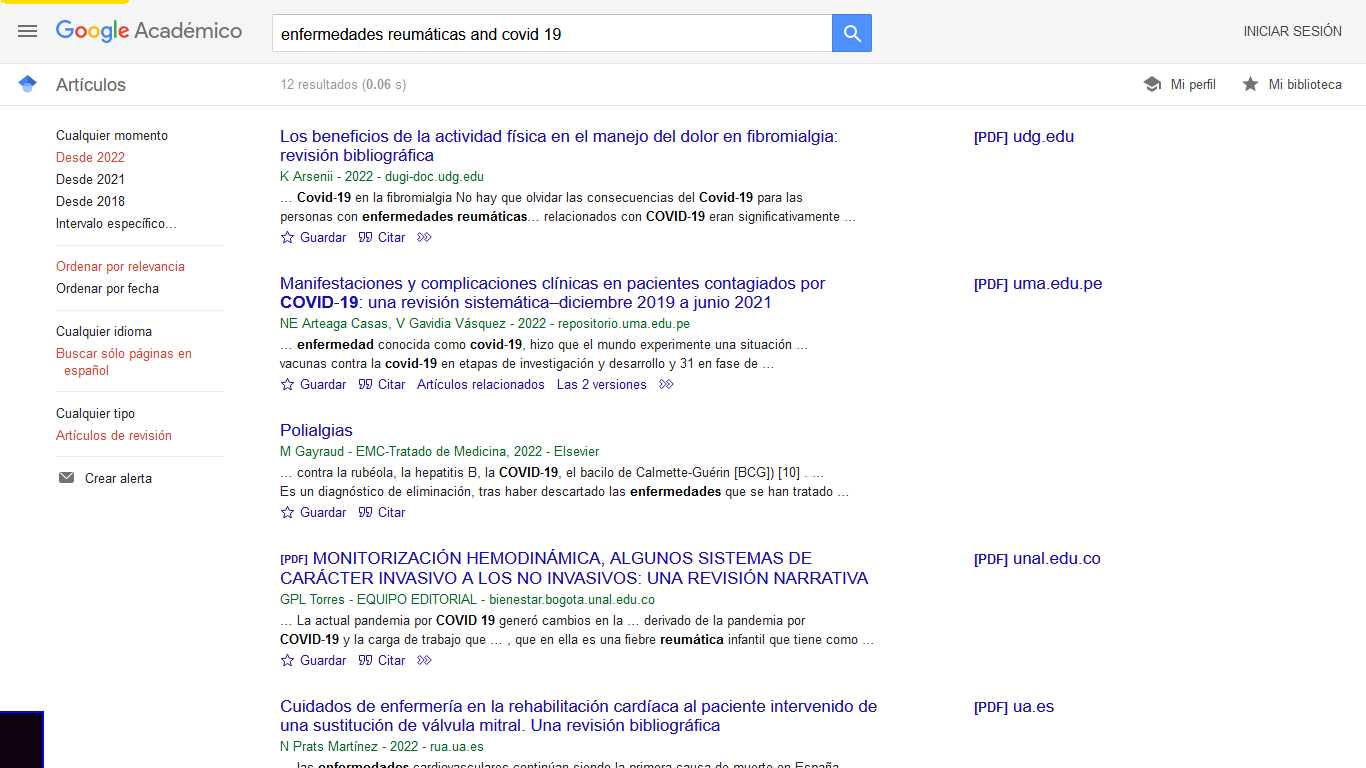 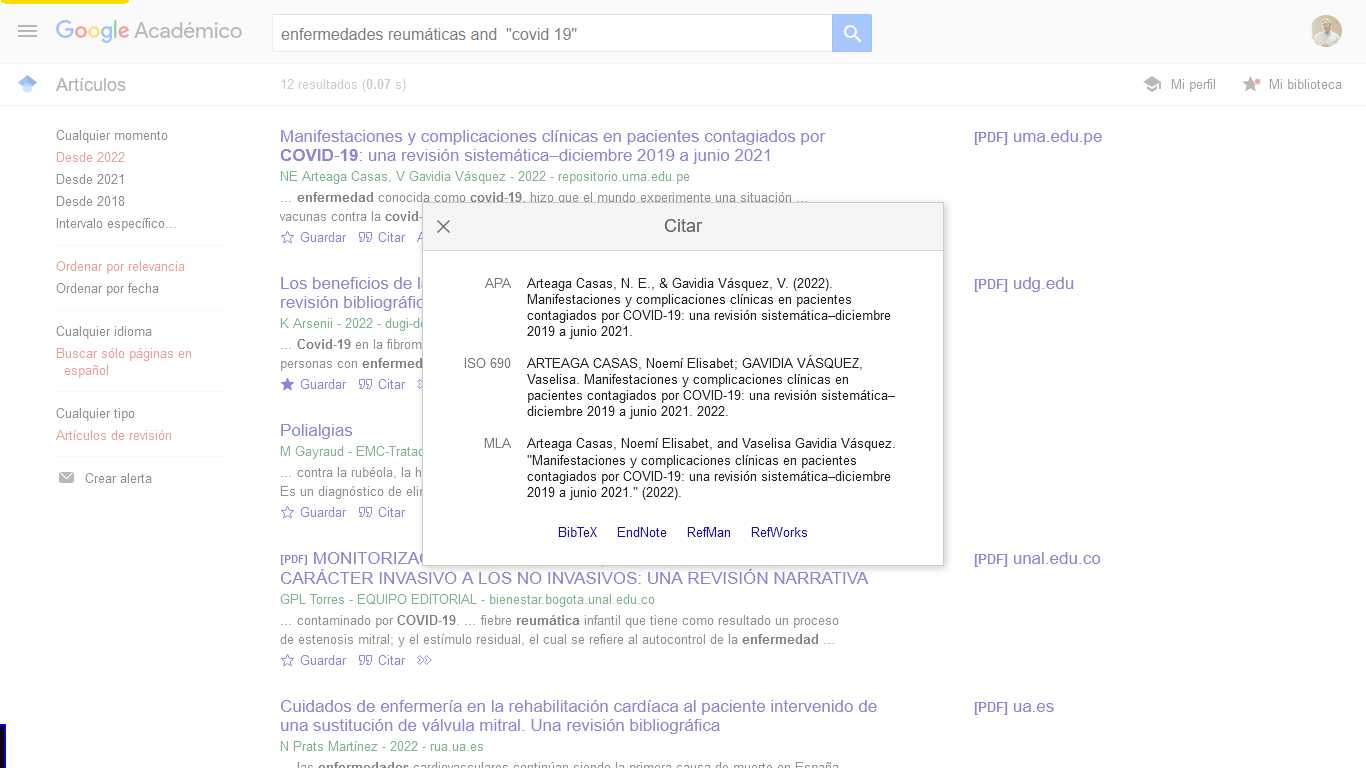 Citas bibliográfica de Google académico
[Speaker Notes: Entre las ventajas de Google Académico, tenemos: Qué funciona igual que el rastreador principal de Google, es decir realiza diferentes búsquedas de textos completos, trabajos de un autor específico o de una determinada revista. 
Ofrece la cita completa en APA, ISO 690 y MLA, paya trasladarla a Vancouver, hay que editarla

Las desventajas de Google Académico, no existe control de calidad de las fuentes procesadas.]
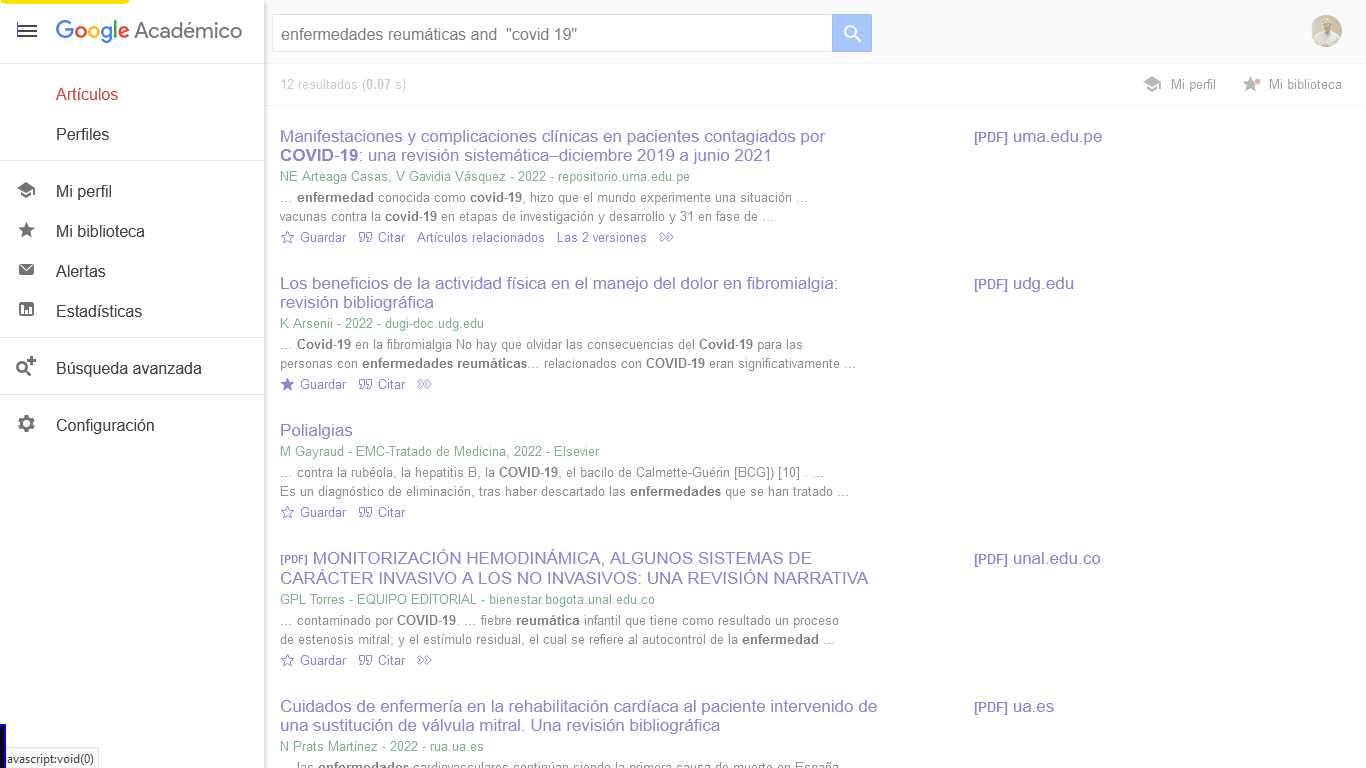 Configurar alertas desde Google
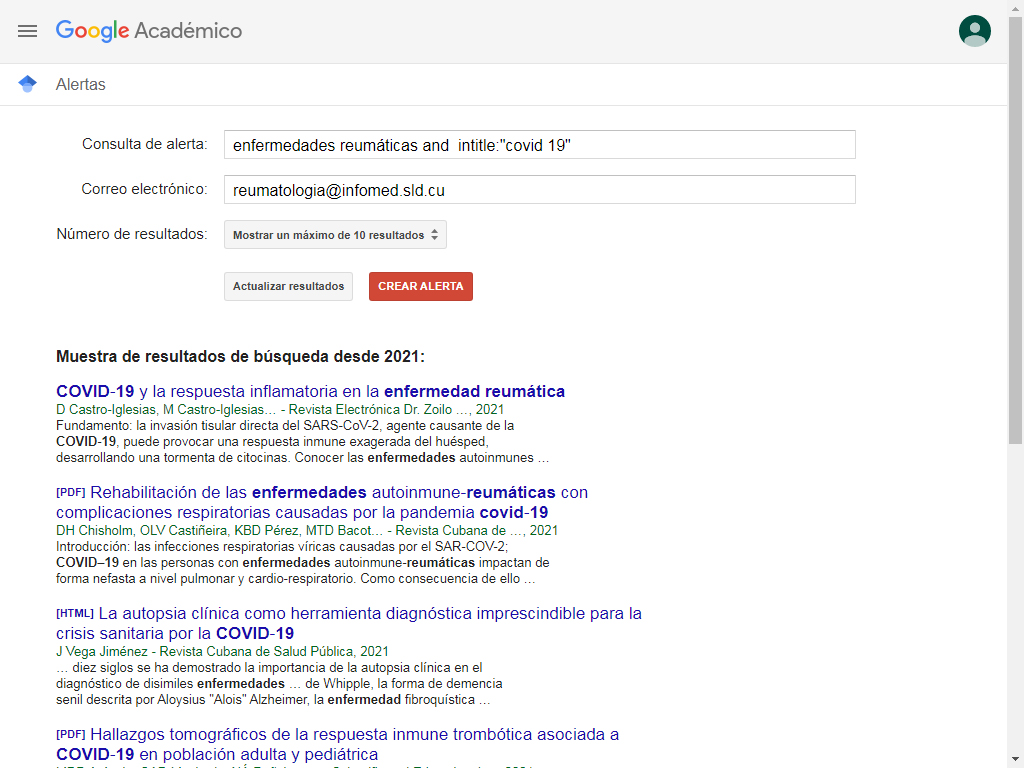 [Speaker Notes: Crear una alerta
Ve a Alertas de Google.
Alertas de Google es un servicio de supervisión de los contenidos, que ofrece el motor de búsqueda de la compañía Google, que automáticamente notifica al usuario cuando el nuevo contenido de las noticias, web, blogs, vídeo y/o grupos de discusión coincide con un conjunto de términos de búsqueda seleccionados por el 

En el cuadro de la parte superior, introduce el tema que quieras seguir.
Para cambiar la configuración, haz clic en Mostrar opciones. Puedes cambiar: ... 
Haz clic en Crear alerta. Recibirás correos electrónicos cada vez que encontremos resultados de búsqueda que coincidan con tu selección.]
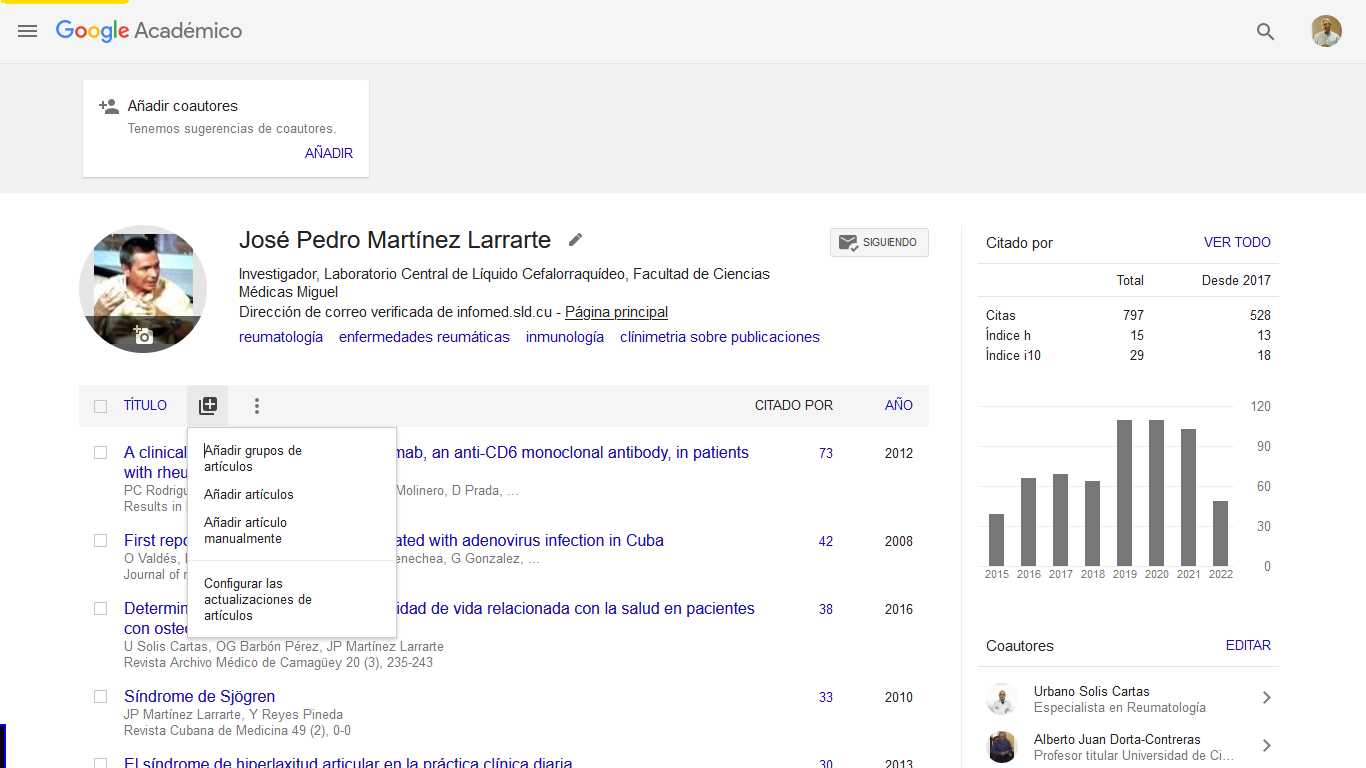 Configurar Perfil de Google
[Speaker Notes: Perfil Google Académico. Un perfil de Google, muestra el nombre, las palabras clave que definen los temas de investigación y las métricas de citas generadas del autor.]
SciELO regional: https://www.scielo.org/es/
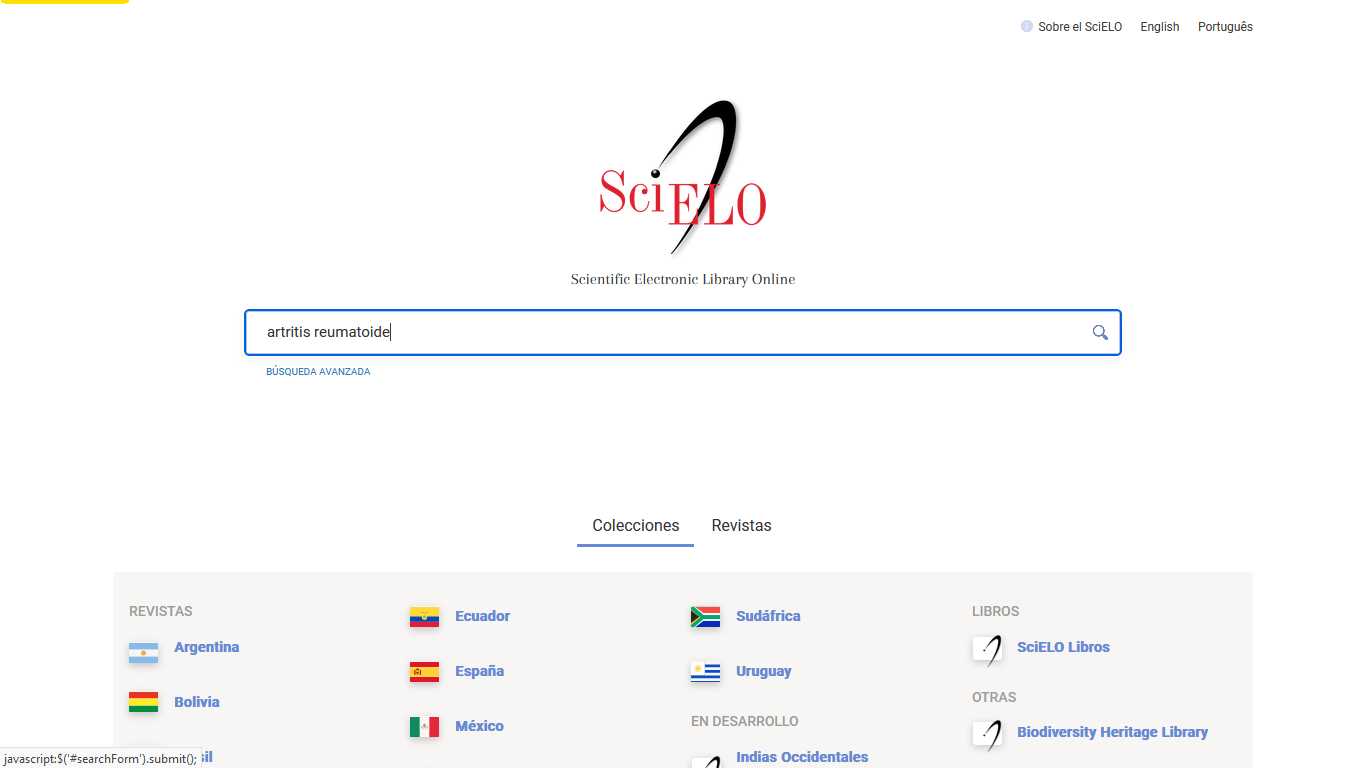 SciELO: Librería Científica Electrónica en Línea
[Speaker Notes: Librería Científica Electrónica en Línea (SciELO)
SciELO regional: https://www.scielo.org/es/]
SciELO regional: https://www.scielo.org/es/
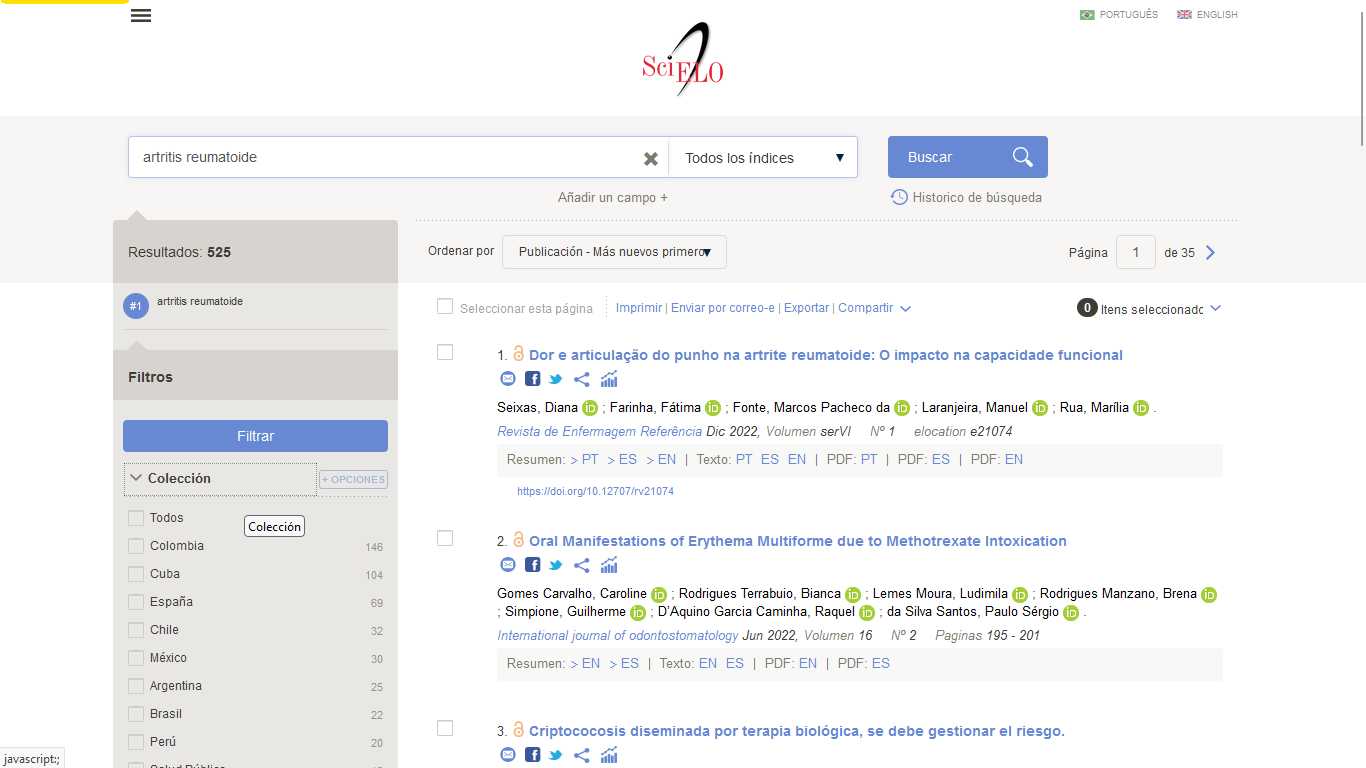 [Speaker Notes: Librería Científica Electrónica en Línea (SciELO)
SciELO regional: https://www.scielo.org/es/ 

Búsqueda temática de artículos de artritis reumatoide
Recuperó 525 artículos relacionados con el tema]
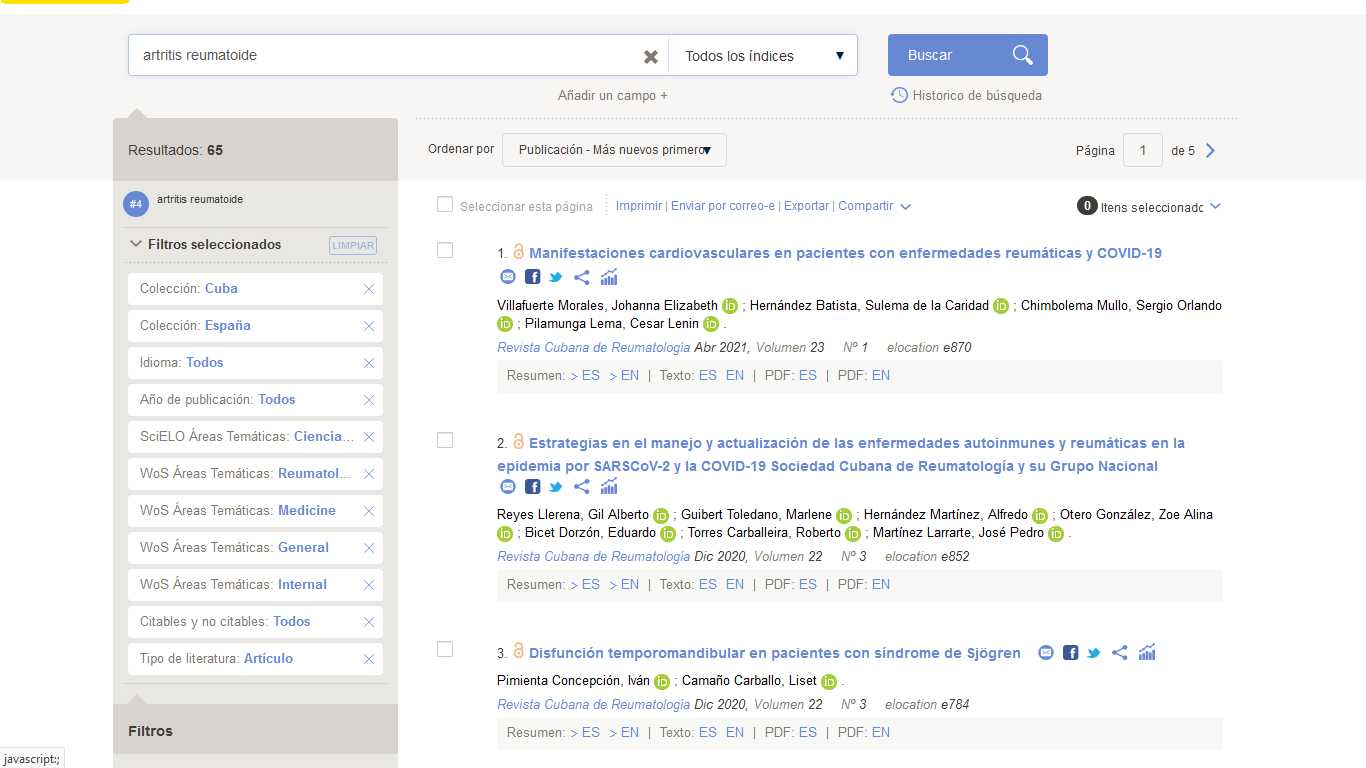 [Speaker Notes: Búsqueda temática de artículos de artritis reumatoide
65 artículos recuperados]
https://www.nlm.nih.gov/
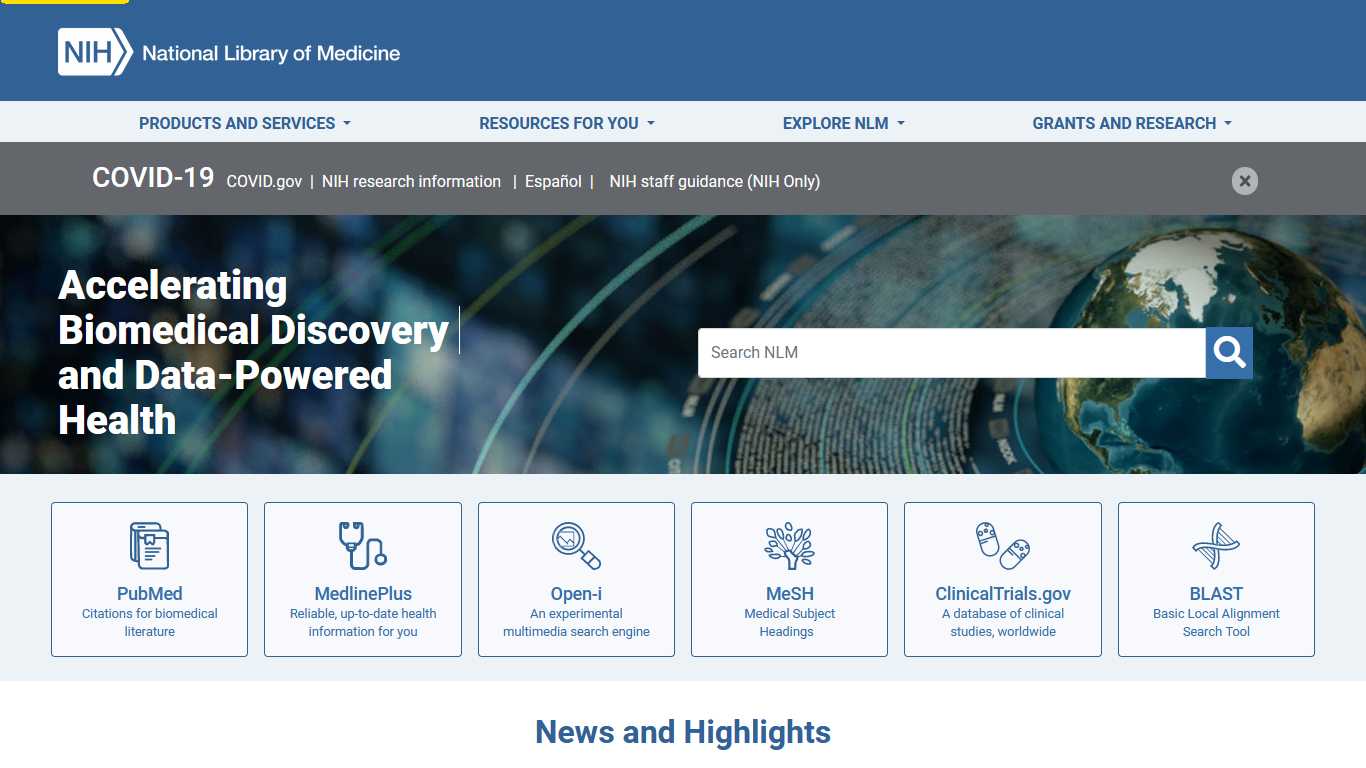 [Speaker Notes: https://www.nlm.nih.gov/

MEDLINE

MEDLINE es el componente más grande de PubMed y consta principalmente de citas de revistas seleccionadas para MEDLINE; artículos indexados con MeSH (Medical Subject Headings) y seleccionados con metadatos de financiación, genéticos, químicos y otros.
 
PubMed Central (PMC)
Las citas de los artículos de PubMed Central (PMC) constituyen el segundo componente más grande de PubMed.
PMC es un archivo de texto completo que incluye artículos de revistas revisadas y seleccionadas por NLM para archivar (actuales e históricas), así como artículos individuales recopilados para archivar de conformidad con las políticas de los patrocinadores.
Estante para libros
El componente final de PubMed son las citas de libros y algunos capítulos individuales disponibles en Bookshelf.
Bookshelf es un archivo de texto completo de libros, informes, bases de datos y otros documentos relacionados con las ciencias biomédicas, de la salud y de la vida.
 
Recursos adicionales
 
     Para obtener información sobre cómo buscar en la base de datos de PubMed, consulte la Guía del usuario de PubMed.
     Para obtener documentación adicional de PubMed, visite la guía de recursos de MEDLINE y PubMed de la NLM.]
https://pubmed.ncbi.nlm.nih.gov/
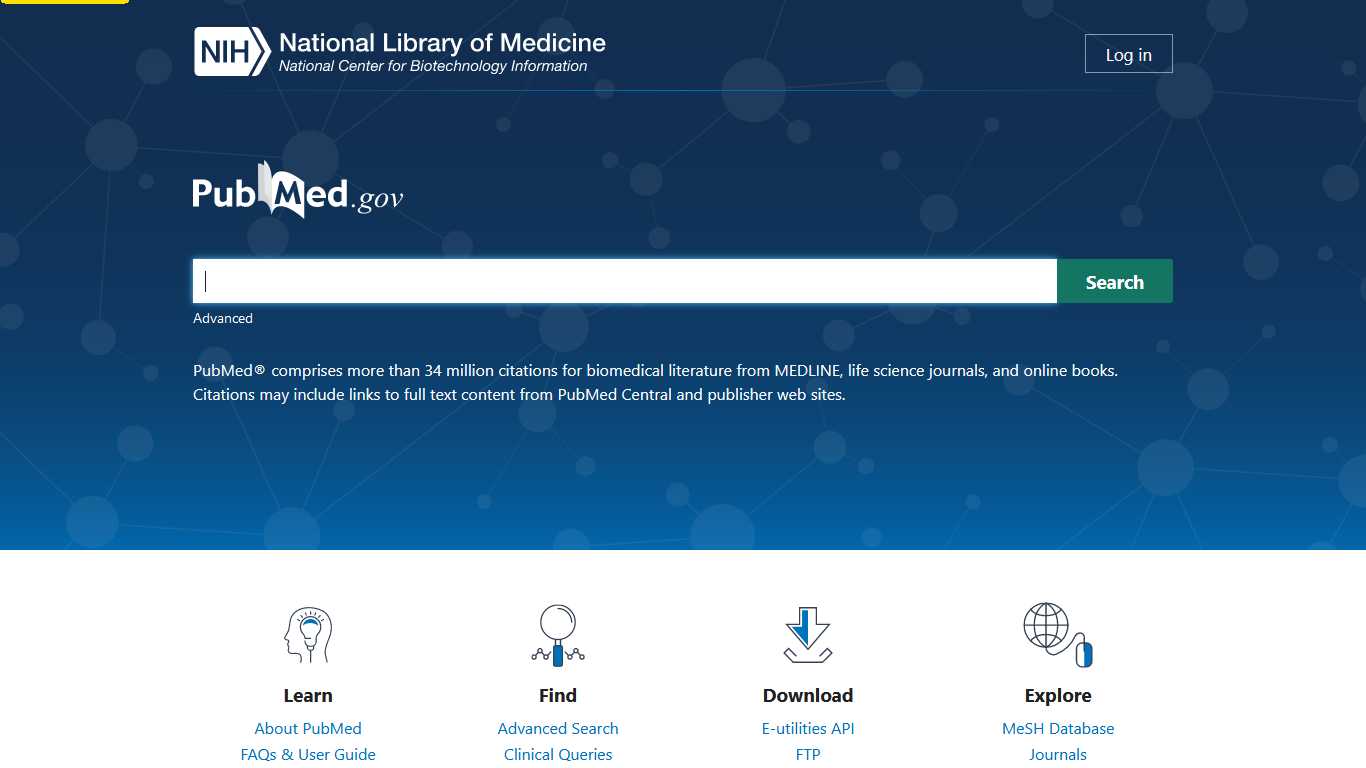 [Speaker Notes: https://pubmed.ncbi.nlm.nih.gov/

PubMed
PubMed es un recurso gratuito que apoya la búsqueda y recuperación de literatura biomédica y de ciencias de la vida con el objetivo de mejorar la salud, tanto a nivel mundial como personal.
 
La base de datos PubMed contiene más de 34 millones de citas y resúmenes de literatura biomédica. No incluye artículos de revistas de texto completo; sin embargo, los enlaces al texto completo suelen estar presentes cuando están disponibles en otras fuentes, como el sitio web del editor o PubMed Central (PMC).
 
Disponible al público en línea desde 1996, PubMed fue desarrollado y es mantenido por el Centro Nacional de Información Biotecnológica (NCBI), en la Biblioteca Nacional de Medicina (NLM) de EE. UU., ubicada en los Institutos Nacionales de Salud (NIH).
Sobre el contenido
 
Las citas en PubMed provienen principalmente de los campos de la biomedicina y la salud, y disciplinas relacionadas, como las ciencias de la vida, las ciencias del comportamiento, las ciencias químicas y la bioingeniería.
 
PubMed facilita la búsqueda en varios recursos de literatura de la NLM]
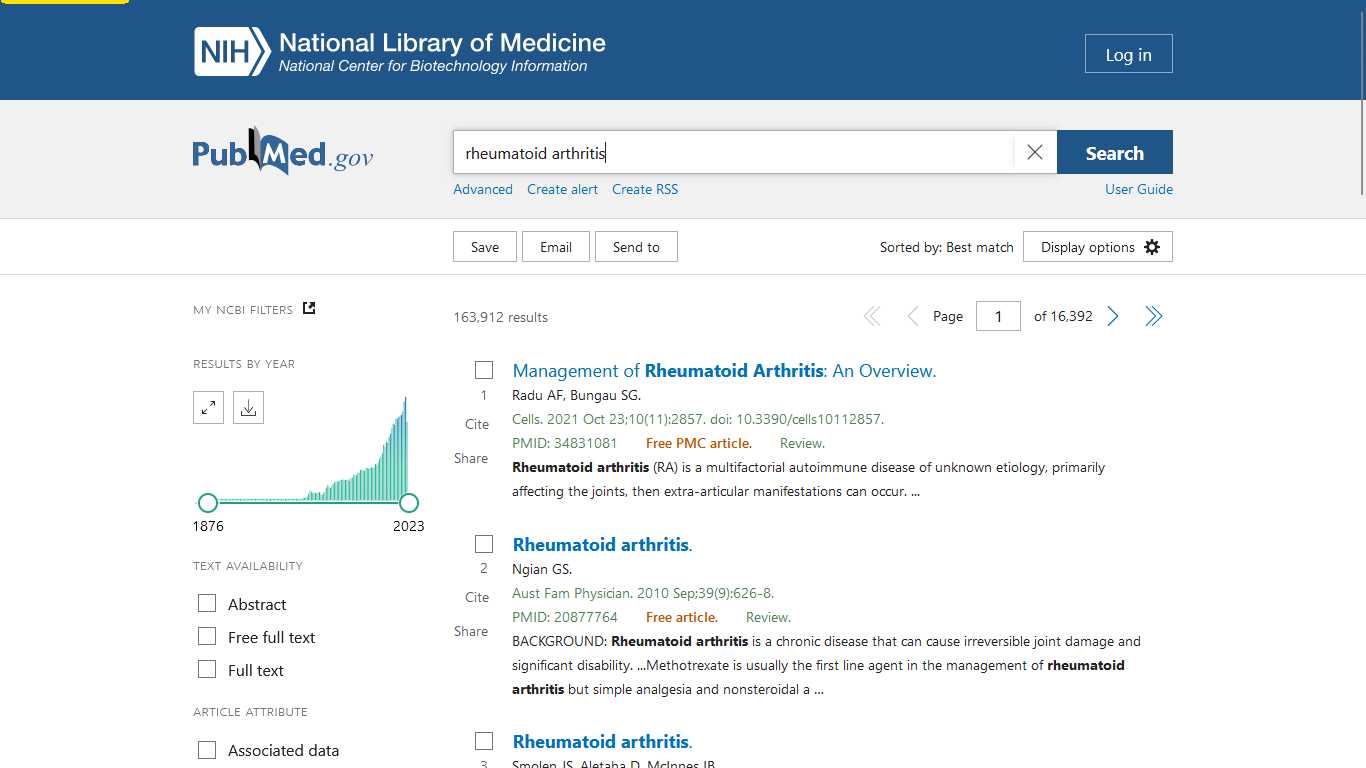 [Speaker Notes: Búsqueda general de artículos de artritis reumatoide genera 163 912 documentos]
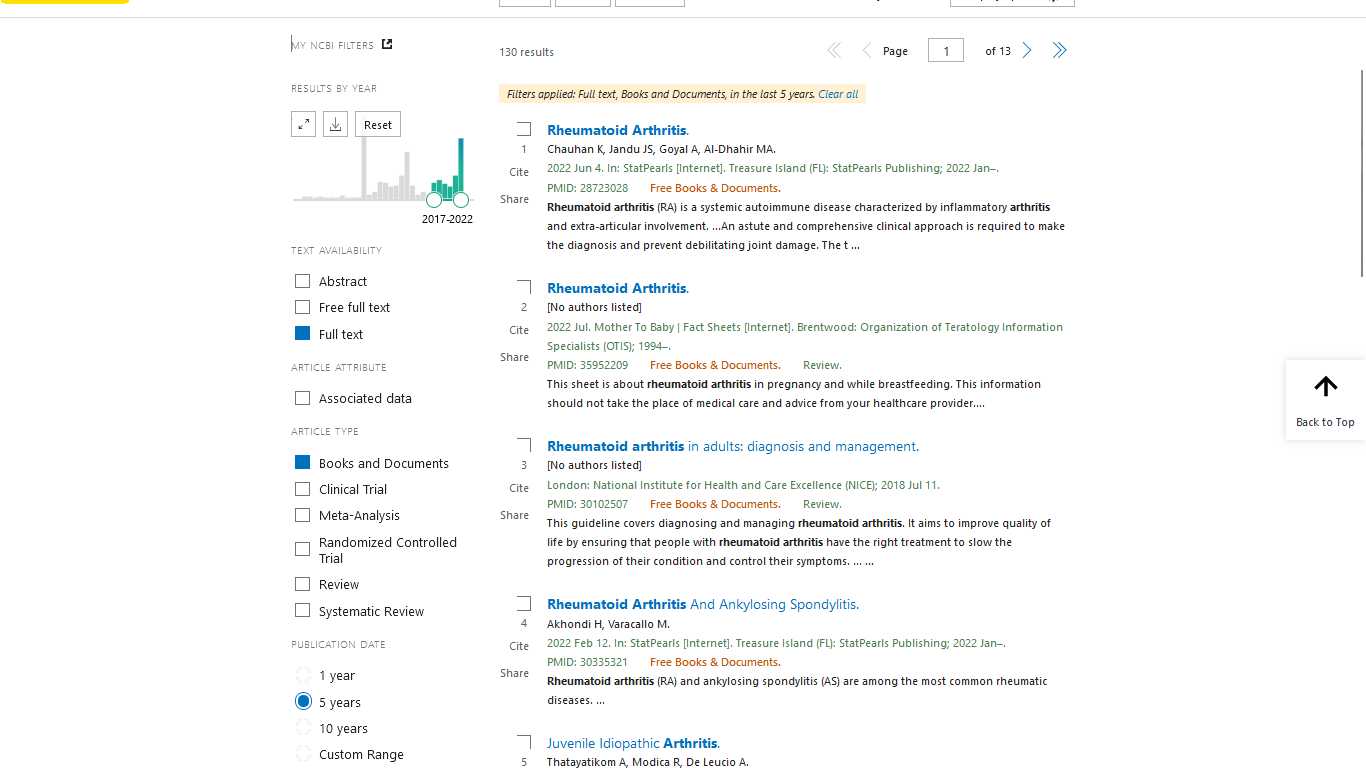 [Speaker Notes: Búsqueda después de utilizar los filtros para artículos de artritis reumatoide recupera 130 artículos]
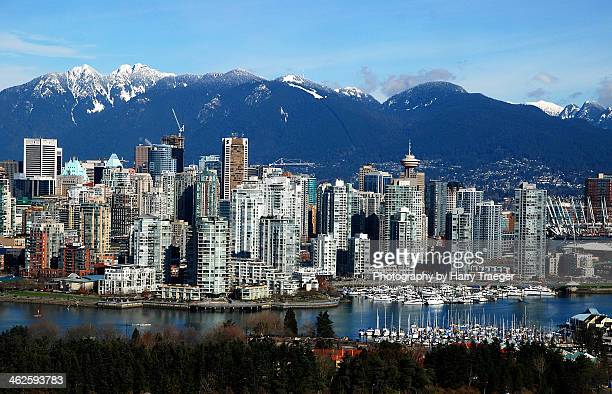 Consejo Científico   Facultad de Ciencias Médicas Miguel Enríquez                                                   17 de febrero de 2021
5. Las Normas de Vancouver
https://blogs.sld.cu/reumatologia/2019/05/16/ejemplos-de-normas-de-vancouver-y-otros-estilos-de-redactar-referencias-bibliograficas/
[Speaker Notes: Las normas de Vancouver: 
Es la forma normalizada de describir y los documentos citados en las referencias bibliográficas que más se utilizan en nuestro sistema de salud
Las normas de Vancouver es un documento que tiene en su génesis la necesidad de armonizar la forma de citar y organizar las referencias bibliográficas dentro de los documentos científicos relacionados con las ciencias de la salud, su estructura se basa en el método utilizado por la  Biblioteca Nacional de Medicina de los Estados Unidos,  el cual es sistemáticamente revisado con el objetivo de actualizar su contenido de acuerdo a las exigencias de las investigaciones y las tecnologías de la información.

Orden de importancia de los datos que incluyen las citas de revistas impresas en las NV 
1-Apellidos y siglas del nombre de los autores (hasta 6, + et al) 
2-Nombre del artículo 
3-Nombre de la revista 
4-año (punto y coma) 
5-volumen (en número arábigo) 
6-Número (entre paréntesis final con dos puntos) 
7-Páginas (separadas por un guion: 132-37) 

Normas de Vancouver y otras normas para organizar referencias bibliográficas 
https://blogs.sld.cu/reumatologia/2019/05/16/ejemplos-de-normas-de-vancouver-y-otros-estilos-de-redactar-referencias-bibliograficas/  

Normas de Vancouver: documento sistemáticamente actualizado
https://blogs.sld.cu/reumatologia/2018/08/22/normas-de-vancouver/]
Orden de importancia de los datos que incluyen las citas de revistas impresas en las NV

1-Apellidos y siglas del nombre de los autores (hasta 6, + et al)
2-Nombre del artículo
3-Nombre de la revista
4-año (punto y coma)
5-volumen (en número arábigo)
6-Número (entre paréntesis final con dos puntos)
7-Páginas (separadas por un guion: 132-37)
[Speaker Notes: Orden de importancia de los datos que incluyen las citas de revistas impresas en las NV

1-Apellidos y siglas del nombre de los autores (hasta 6, + et al)
2-Nombre del artículo
3-Nombre de la revista
4-año (punto y coma)
5-volumen (en número arábigo)
6-Número (entre paréntesis final con dos puntos)
7-Páginas (separadas por un guion: 132-37)]
Orden de importancia de los datos que incluyen las citas de revistas impresas en las NV: ejemplos

Ej. 1
Torres E, López P. Artrosis y sobrepeso. Revista Cubana de Reumatología. 2018;20(3): 23-9.

Ej. 2
Torres E, López P, Suarez R, Pérez A, sosa A, Jerez M, et al. Artrosis y sobrepeso. Revista Cubana de Reumatología. 2018;20(3): 23-9.
[Speaker Notes: Orden de importancia de los datos que incluyen las citas de revistas impresas en las NV: ejemplos

Ej 1.
Torres E, López P. Artrosis y sobrepeso. Revista Cubana de Reumatología. 2018;20(3): 23-9.

Ej 2.
Torres E, López P, Suarez R, Pérez A, sosa A, Jerez M, et al. Artrosis y sobrepeso. Revista Cubana de Reumatología. 2018;20(3): 23-9.]
Orden de los datos que incluyen las citas de post o contribuciones en los Blog Científicos

1-Apellidos y siglas del autor del post o artículo
2-Título del post o artículo
3- Fecha de publicación del post
4-Fecha de consulta [entre corchetes]
5- La palaba En: Nombre del Blog
6- Entre corchetes [Internet]
7-Ciudad donde se publica
5- Número de pantallas del post
8-Disponible en: Dirección electrónica.
[Speaker Notes: Orden de los datos que incluyen las citas de post o contribuciones en los Blog Científicos

1-Apellidos y siglas del autor del post o artículo
2-Título del post o artículo
3- Fecha de publicación del post
4-Fecha de consulta [entre corchetes]
5- La palaba En: Nombre del Blog
6- Entre corchetes [Internet]
7-Ciudad donde se publica
5- Número de pantallas del post
8-Disponible en: Dirección electrónica.]
Orden de los datos que incluyen las citas de post, artículo o contribuciones en los Blog Científicos:

Ej. 1
Martínez Larrarte JP. Utilidad de la Web 2.0 para usuarios de Infomed. 2019 Ene 15[citado 2019 jun 2] En: Reumatología práctica y clínica. Blog en línea[Internet].La Habana. 2 p. Disponible en: https://blogs.sld.cu/reumatologia/2019/01/15/utilidad-de-la-web-2-0-para-usuarios-de-infomed/   

Ej. 2
Martínez Larrarte JP.  Reumatología práctica y clínica. Blog en línea[Internet].La Habana. 2000 Ene 6[citado 2019  jun 2]Disponible en: https://blogs.sld.cu/reumatologia/
[Speaker Notes: Ej. 1
Martínez Larrarte JP. Utilidad de la Web 2.0 para usuarios de Infomed. 2019 Ene 15[citado 2019 jun 2] En: Reumatología práctica y clínica. Blog en línea[Internet].La Habana. 2 p. Disponible en: https://blogs.sld.cu/reumatologia/2019/01/15/utilidad-de-la-web-2-0-para-usuarios-de-infomed/   

Ej. 2
Martínez Larrarte JP.  Reumatología práctica y clínica. Blog en línea[Internet].La Habana. 2000 Ene 6[citado 2019  jun 2]Disponible en: https://blogs.sld.cu/reumatologia/]
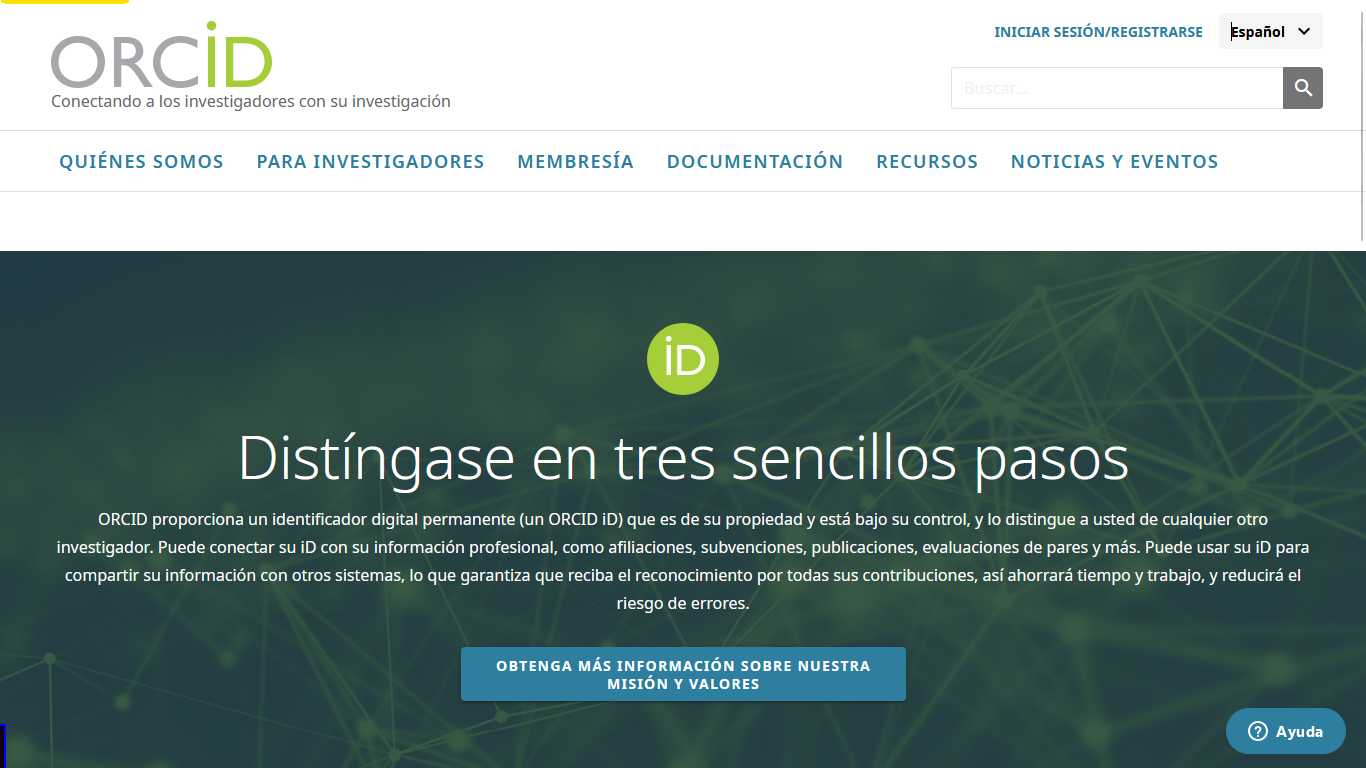 https://orcid.org/
[Speaker Notes: https://orcid.org/ 

ORCID iD
 
ORCID, Lo que significa: Open Researcher y Ccolaborador ID. 

Es una organización global sin fines de lucro sostenida por las tarifas de nuestras organizaciones miembros. Somos una comunidad construida y gobernada por un Junta Directiva representante de nuestra membresía con amplia representación de partes interesadas. ORCID es apoyado por un dedicado y conocedor personal profesional.

Nuestra Visión
 
ORCID La visión es un mundo donde todos los que participan en la investigación, la erudición y la innovación estén identificados y conectados de manera única con sus contribuciones a través de disciplinas, fronteras y tiempos.

Nuestra Misión
 
Para realizar nuestra visión, ORCID se esfuerza por permitir conexiones transparentes y confiables entre los investigadores, sus contribuciones y sus afiliaciones al proporcionar un identificador único y persistente para que las personas lo utilicen mientras participan en actividades de investigación, becas e innovación.
 
Hacemos esto proporcionando tres servicios interrelacionados:

La ORCID iD: un identificador único y persistente gratuito para los investigadores 

ORCID grabar conectado a la ORCID iD

Un conjunto de Interfaces de programación de aplicaciones (API), así como los servicios y soporte de comunidades de práctica que permitan la interoperabilidad entre un ORCID registro y organizaciones miembros para que los investigadores puedan optar por permitir la conexión de sus iD con sus afiliaciones y contribuciones]
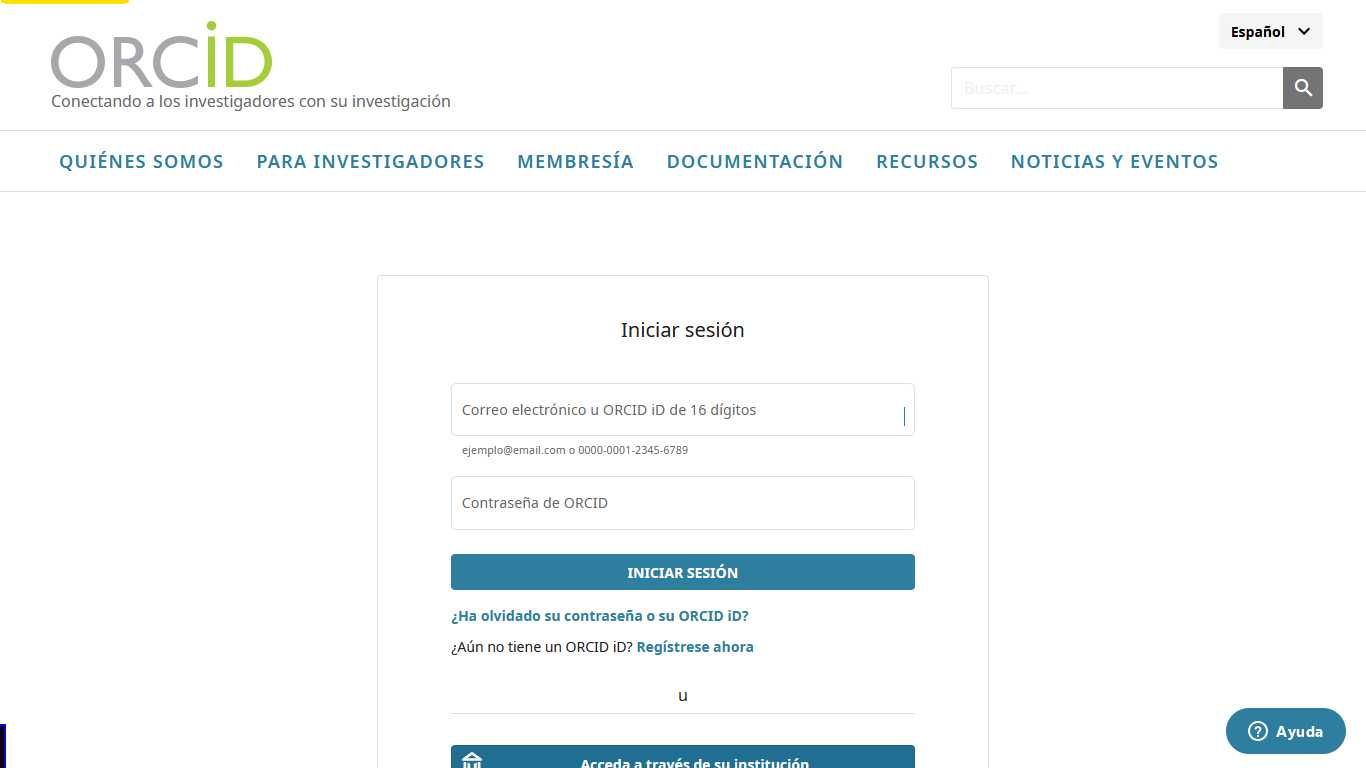 https://orcid.org/signin
[Speaker Notes: Dirección electronica para crear su ORCI ID: https://orcid.org/signin]
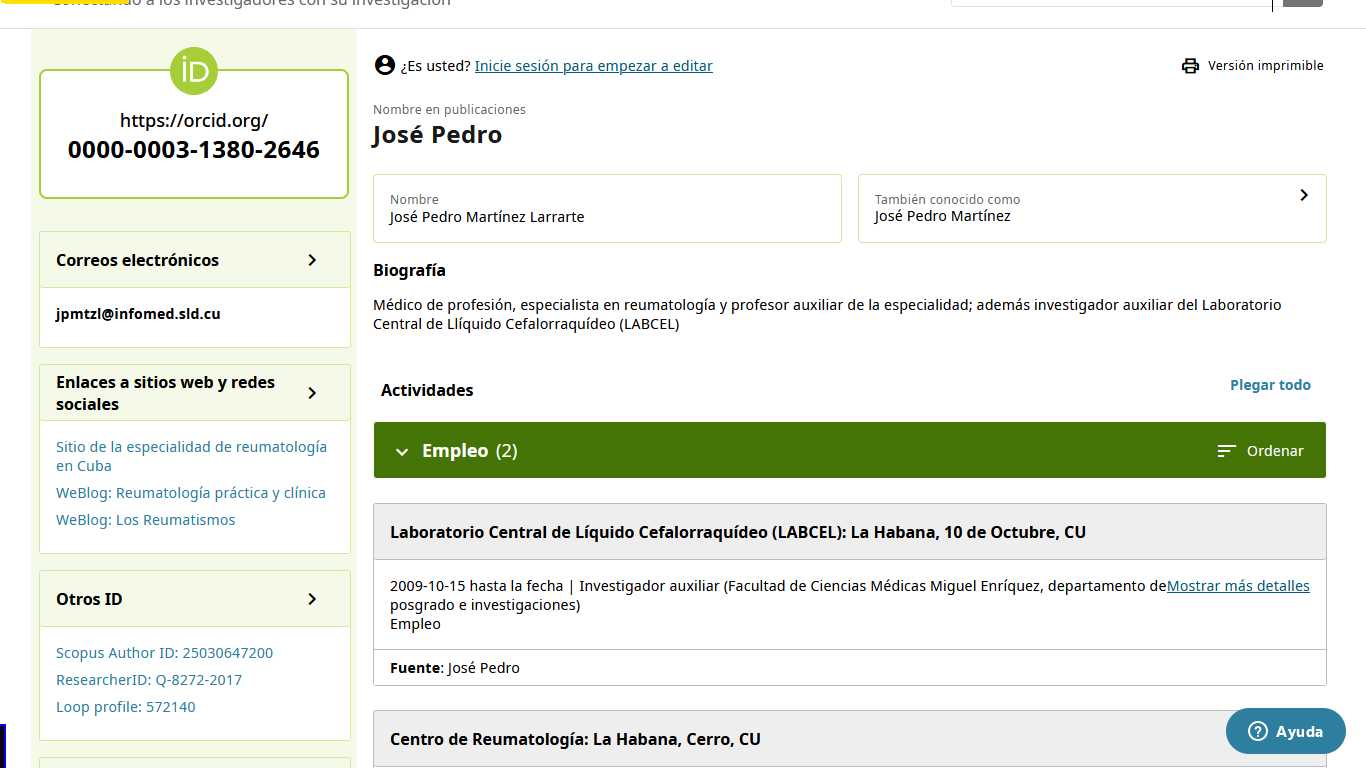 [Speaker Notes: ORCI iD: José Pedro Martínez Larrarte]
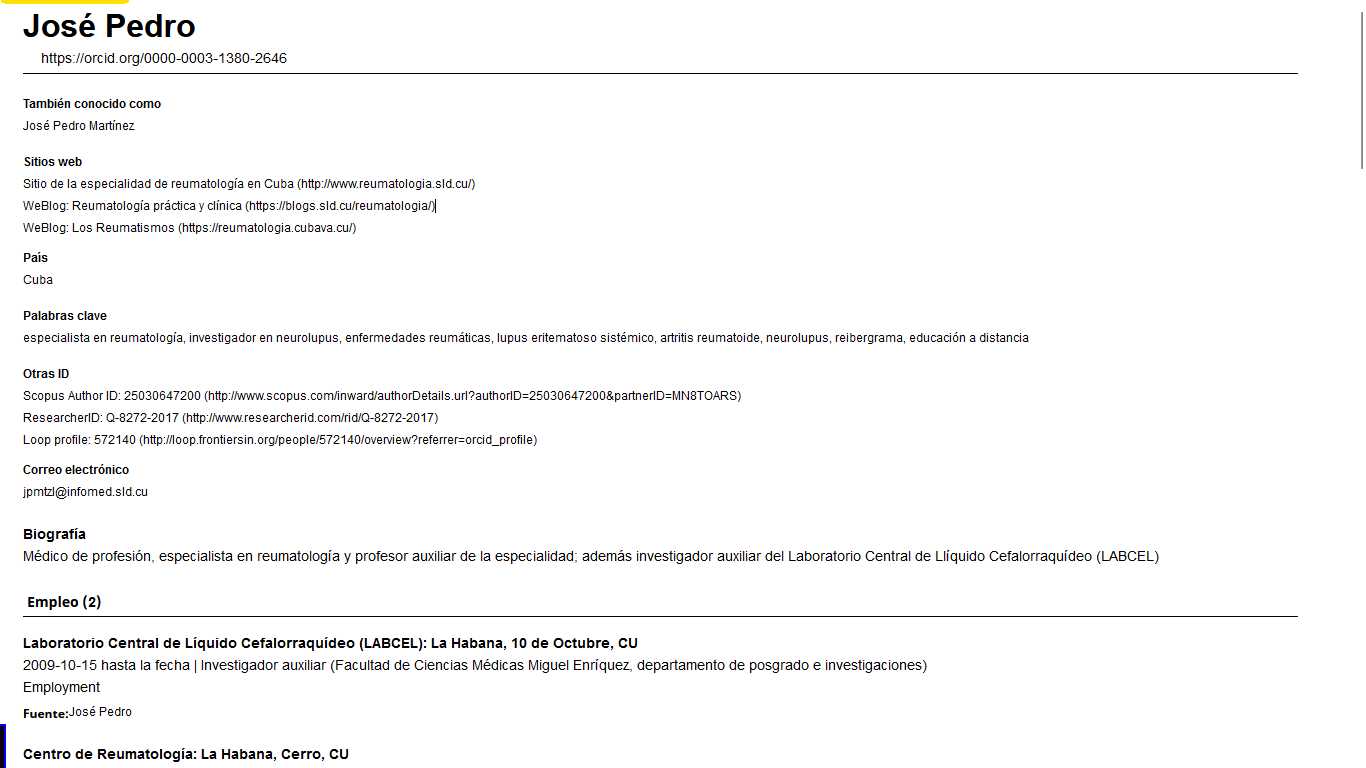 [Speaker Notes: Currículo vité: José Pedro Martínez Larrarte]
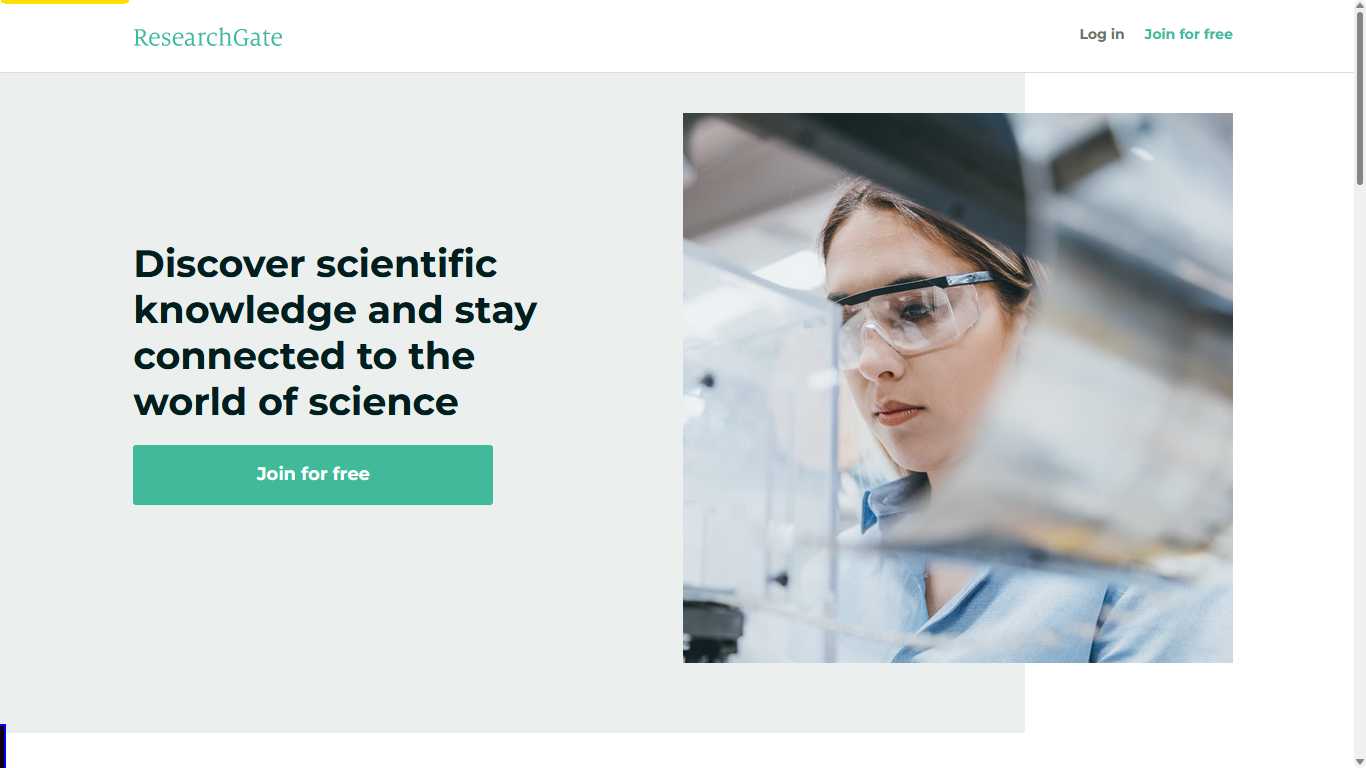 Red Social Científica
https://www.researchgate.net/
[Speaker Notes: Red Social Científica: https://www.researchgate.net/]
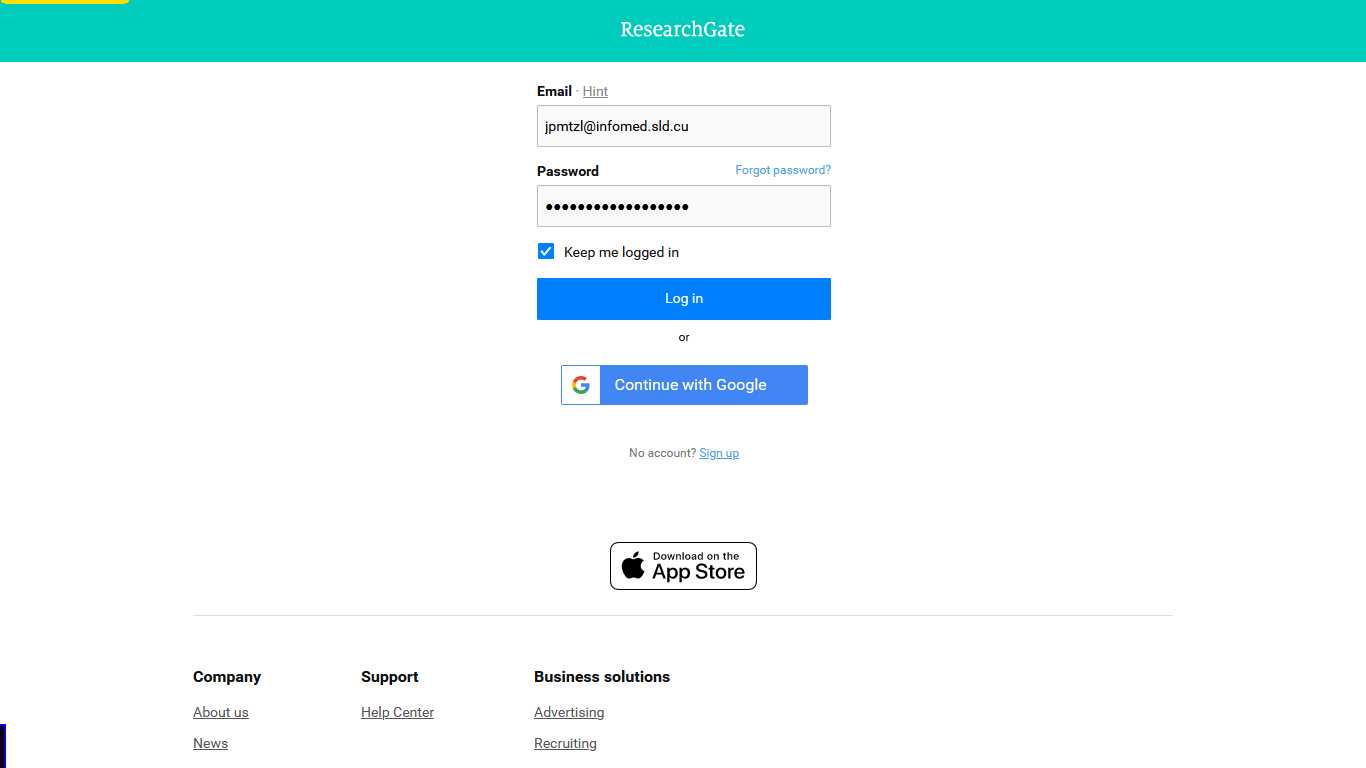 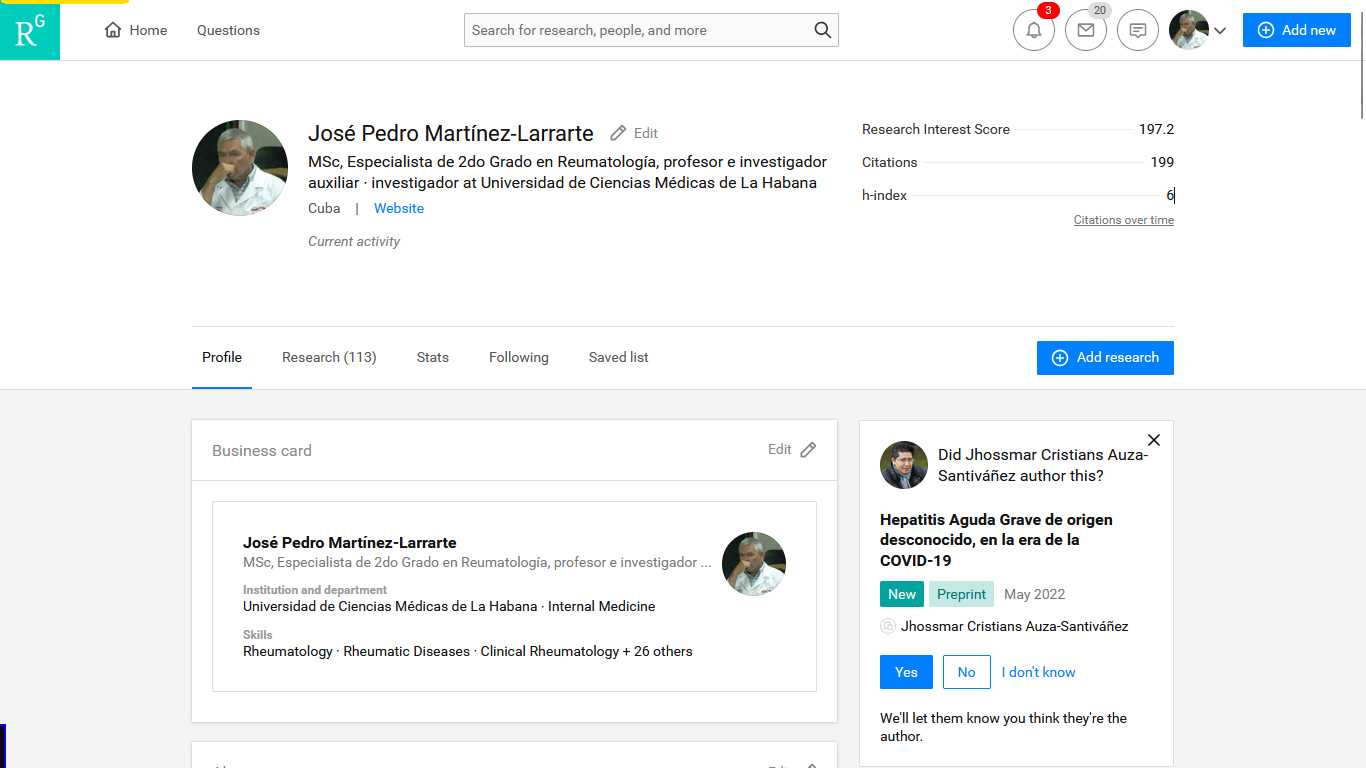 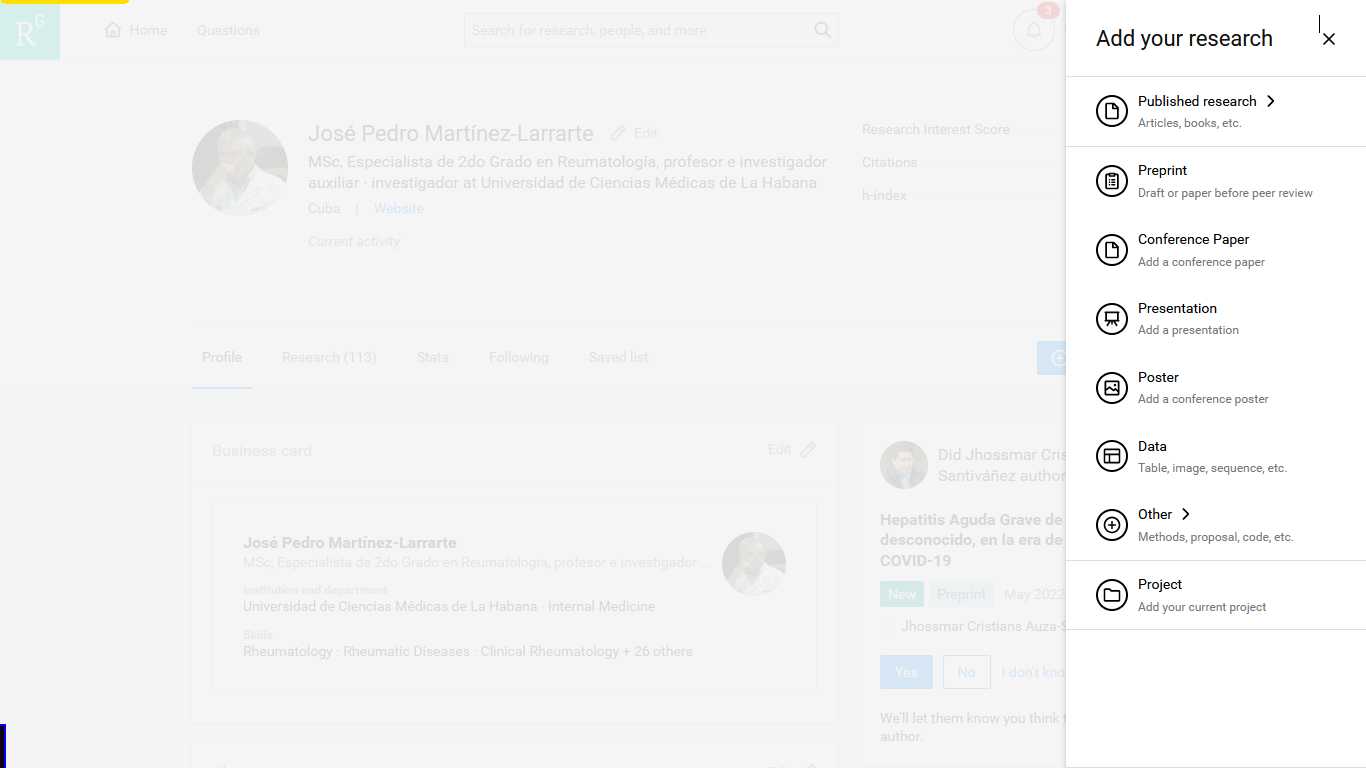 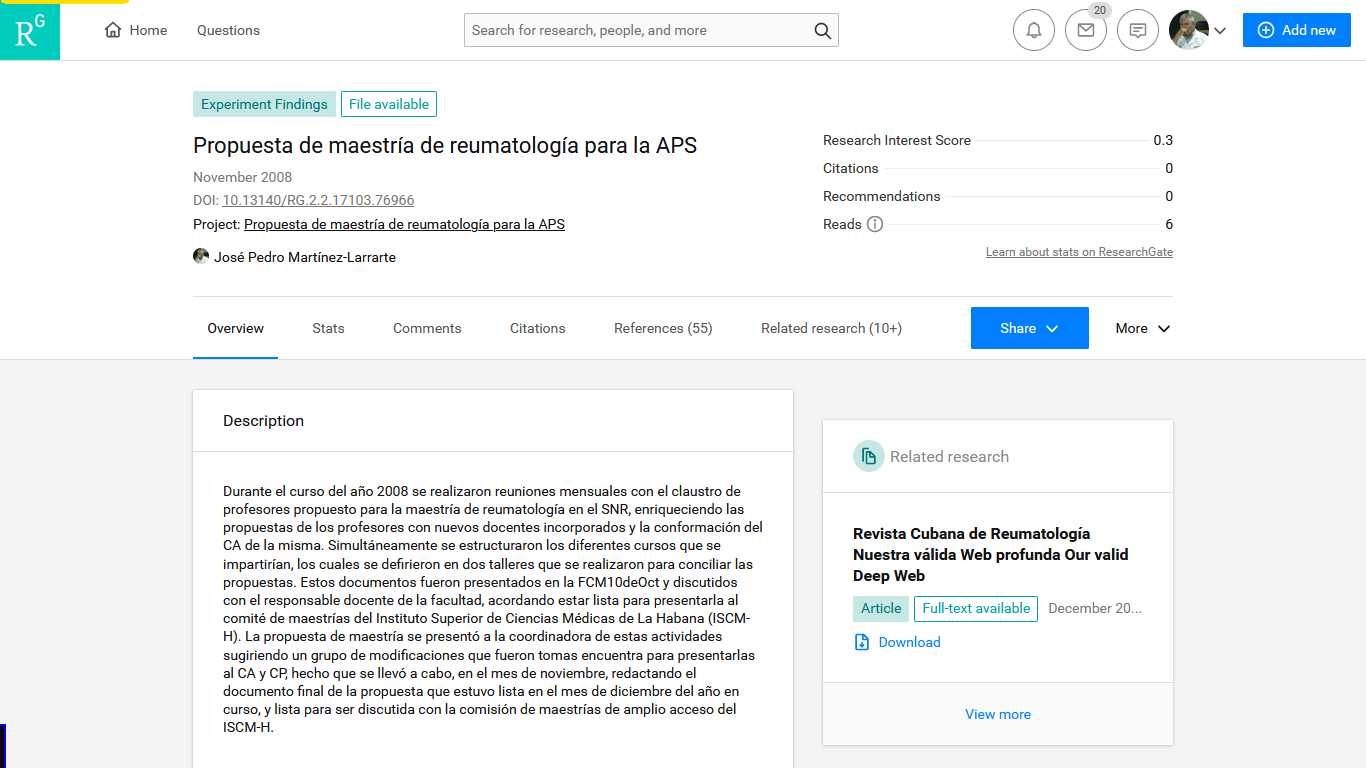 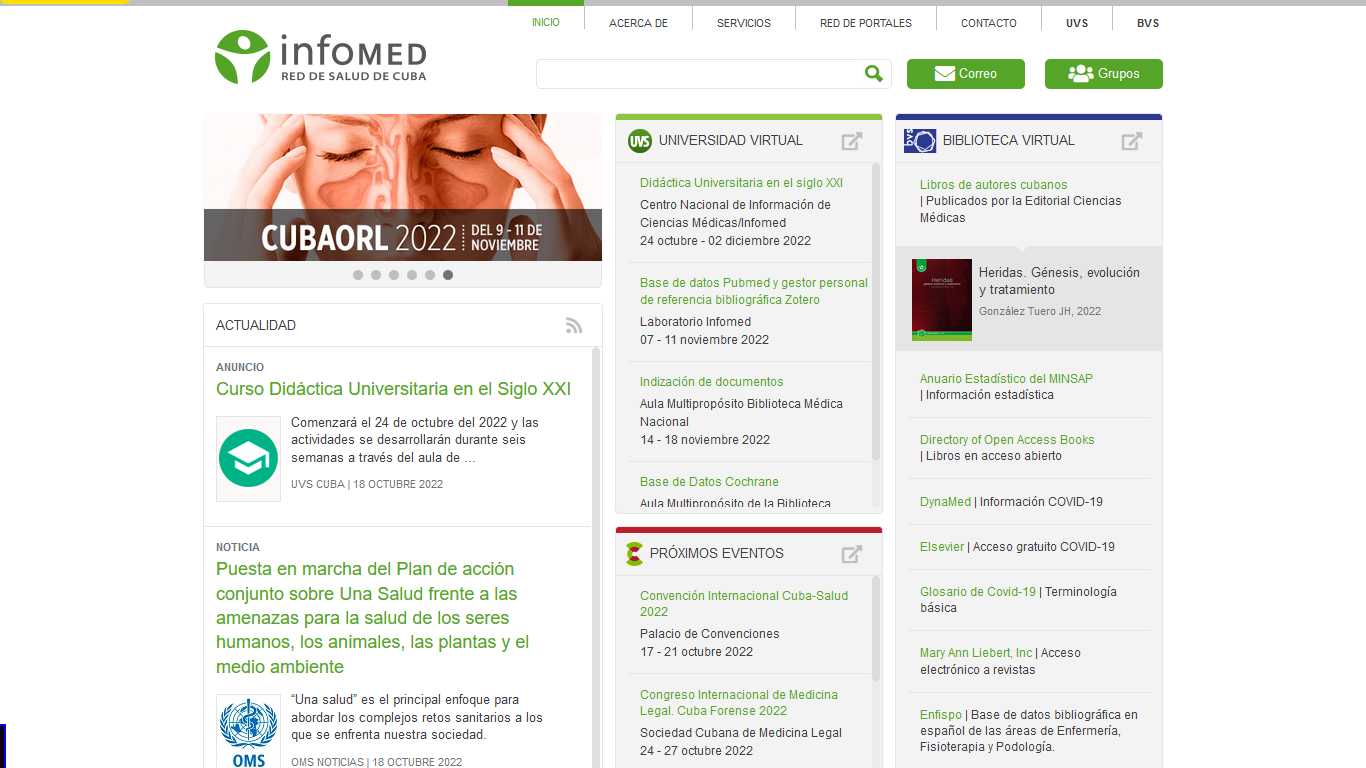 http://www.sld.cu/
[Speaker Notes: Infomed: red telemática de ciencias de la salud de Cuba
http://www.sld.cu/]
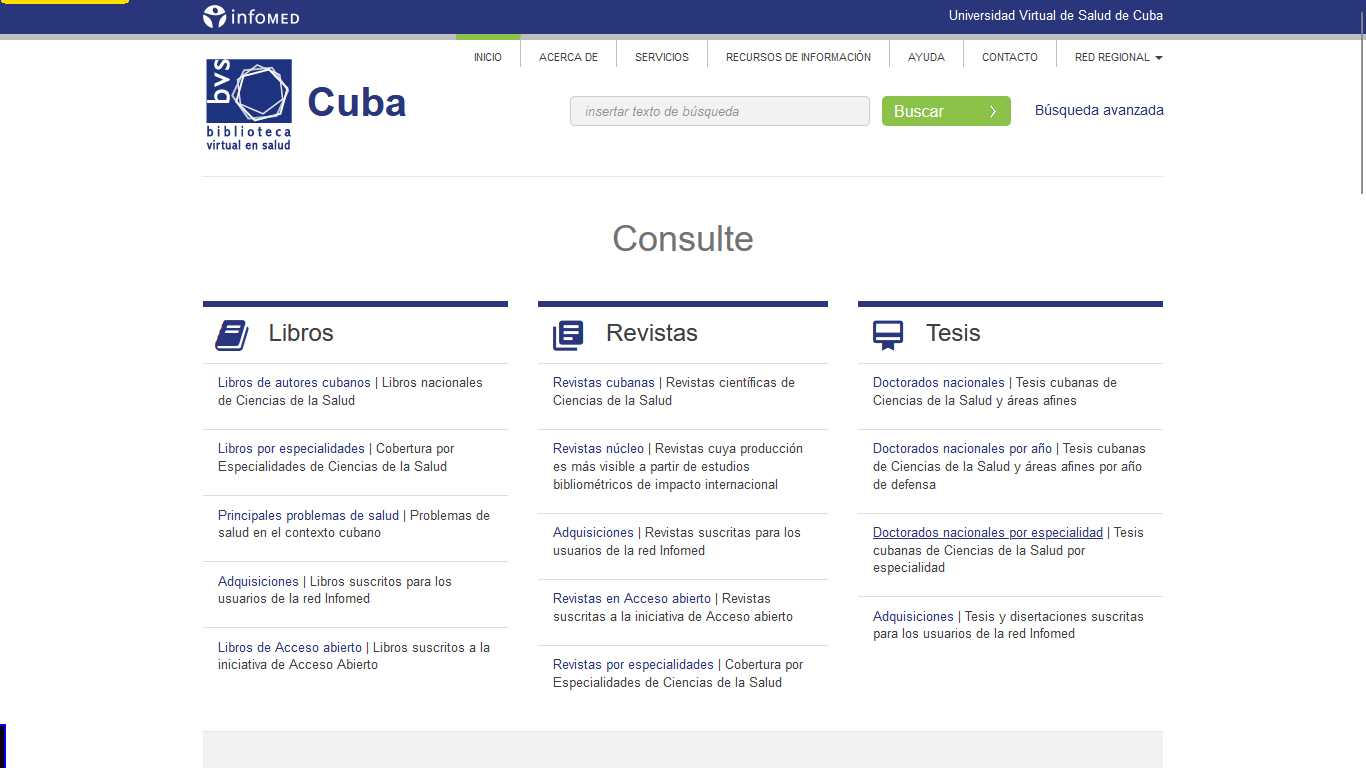 Biblioteca virtual de salud: http://bvscuba.sld.cu/
[Speaker Notes: Biblioteca virtual de salud: http://bvscuba.sld.cu/ 
Decenas de libros de autores cubanos
Más de 70 revistas arbitradas por pares
800 tesis de doctorado de especialistas]
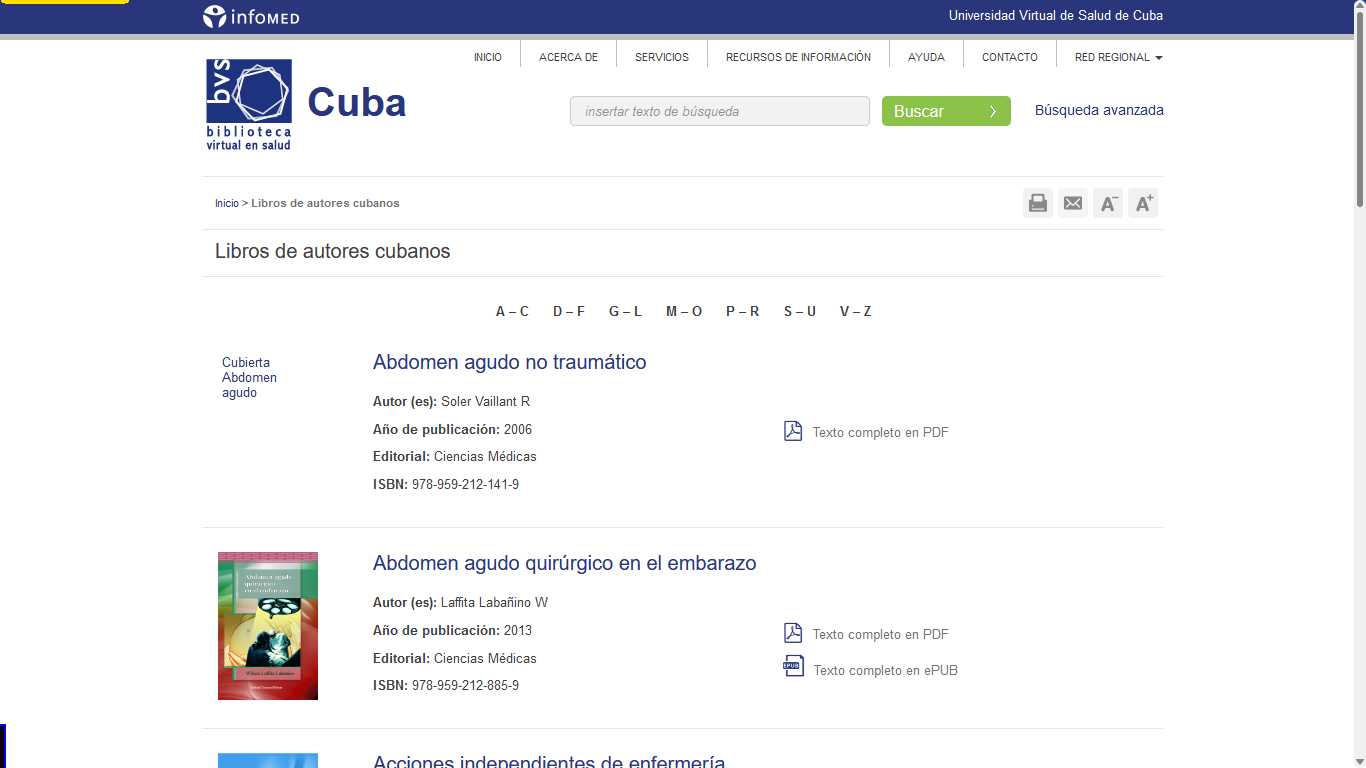 Libros de autores cubanos: http://www.bvscuba.sld.cu/clasificacion-de-libro/libros-de-autores-cubanos/
[Speaker Notes: http://www.bvscuba.sld.cu/clasificacion-de-libro/libros-de-autores-cubanos/]
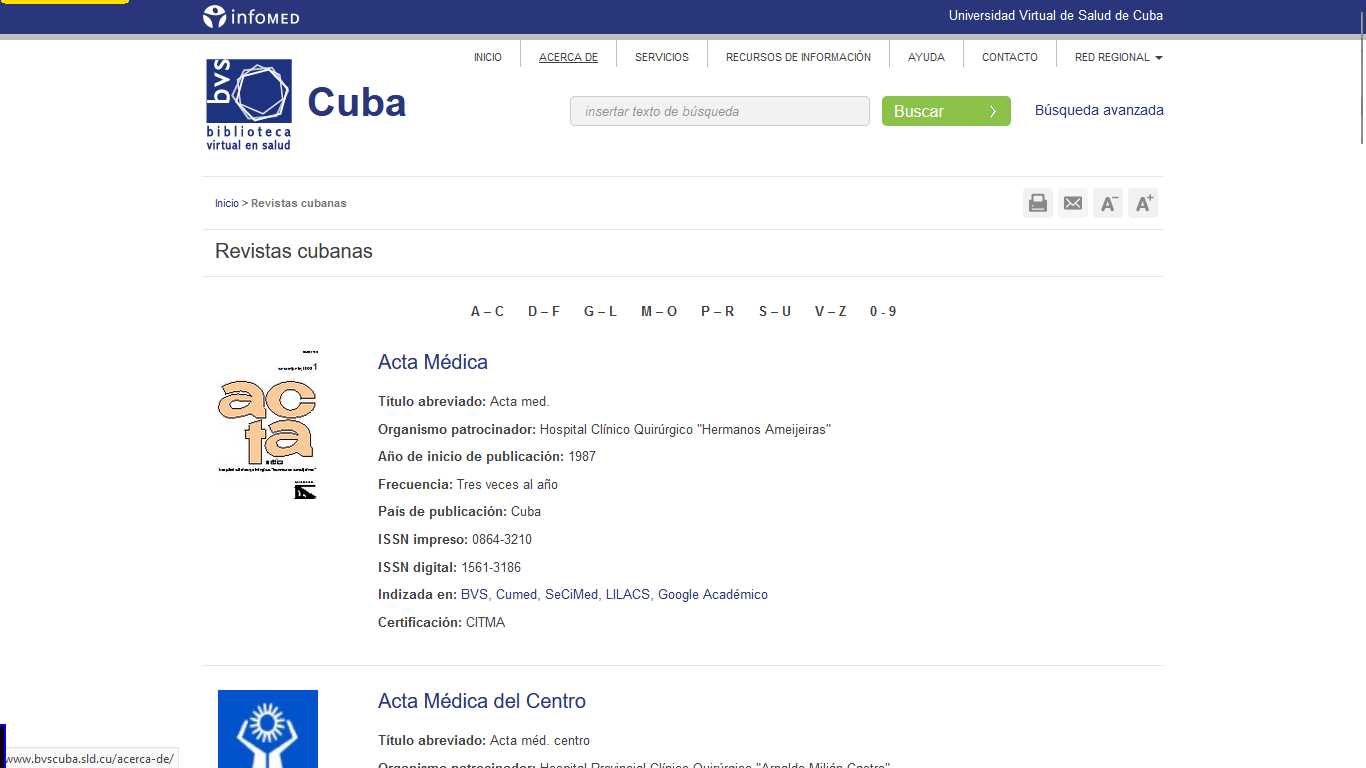 Revistas de ciencias de la salud: http://www.bvscuba.sld.cu/clasificacion-de-revista/revistas-cubanas/
[Speaker Notes: Revistas de ciencias de la salud: http://www.bvscuba.sld.cu/clasificacion-de-revista/revistas-cubanas/ 
Más de 70 revistas arbitradas por pares de ciencia de la salud]
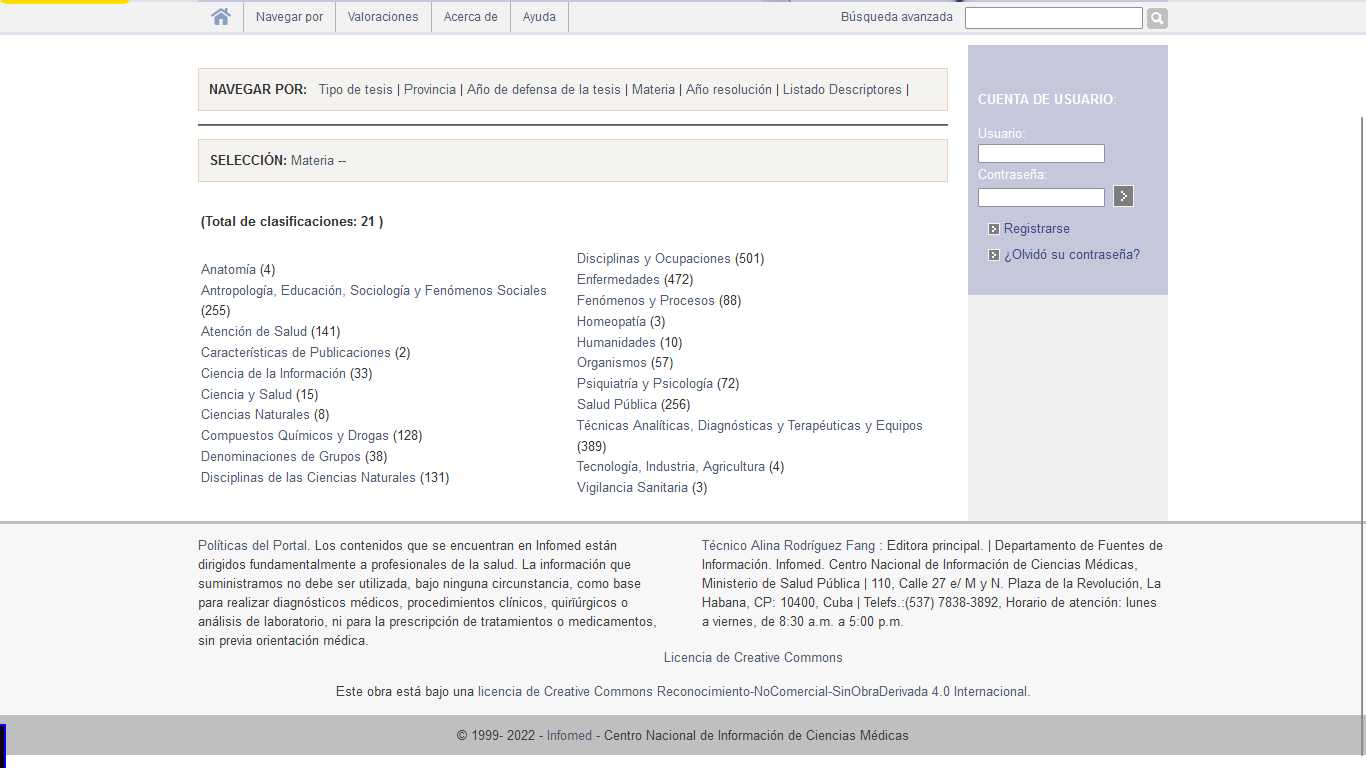 Tesis de doctores en ciencia: http://tesis.sld.cu/
[Speaker Notes: Contiene más de 800 tesis de doctores en ciencia de Cuba 
Tesis de doctores en ciencia: http://tesis.sld.cu/]
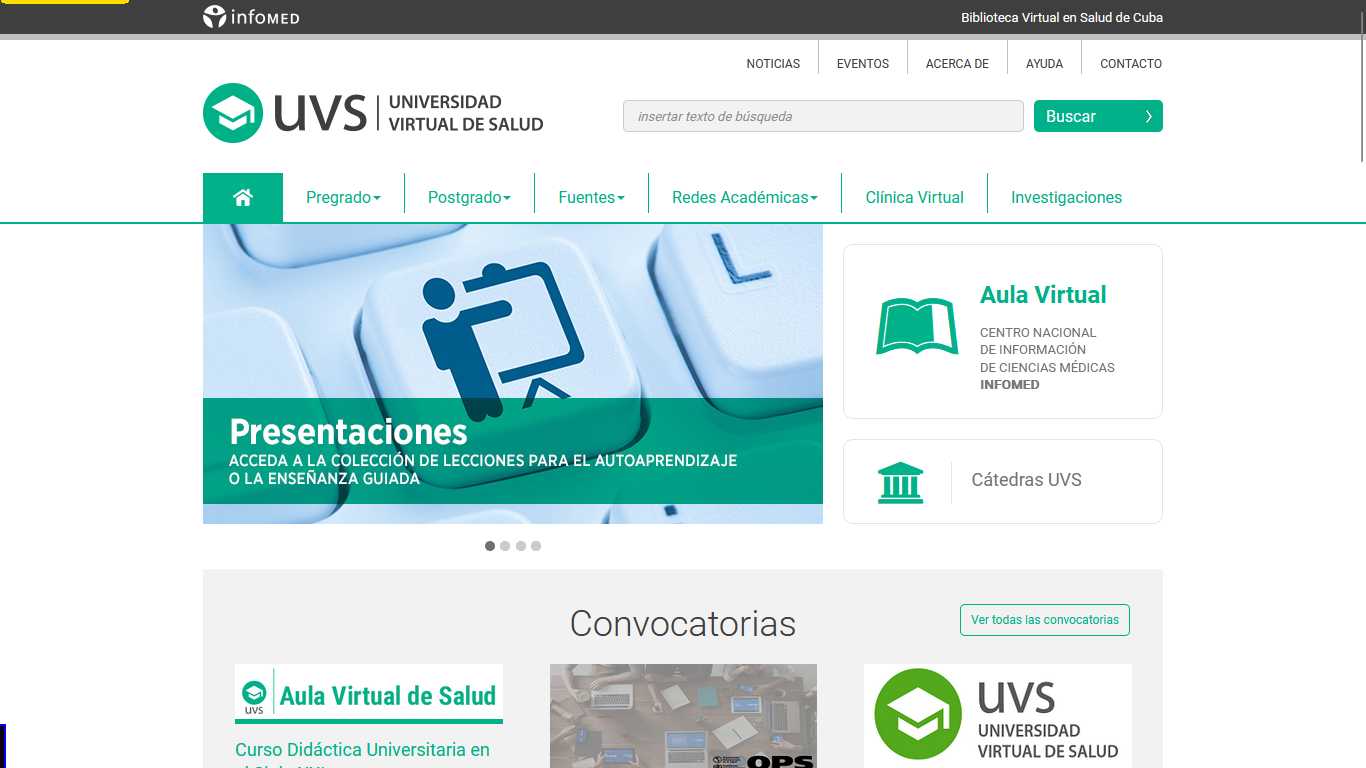 Universidad virtual de salud de Cuba: http://www.uvs.sld.cu/
[Speaker Notes: Universidad virtual de salud de Cuba: http://www.uvs.sld.cu/ 
Múltiples recursos de información de ciencias médicas]
Plataforma Moodle (actividad docente): https://aulavirtual.sld.cu/
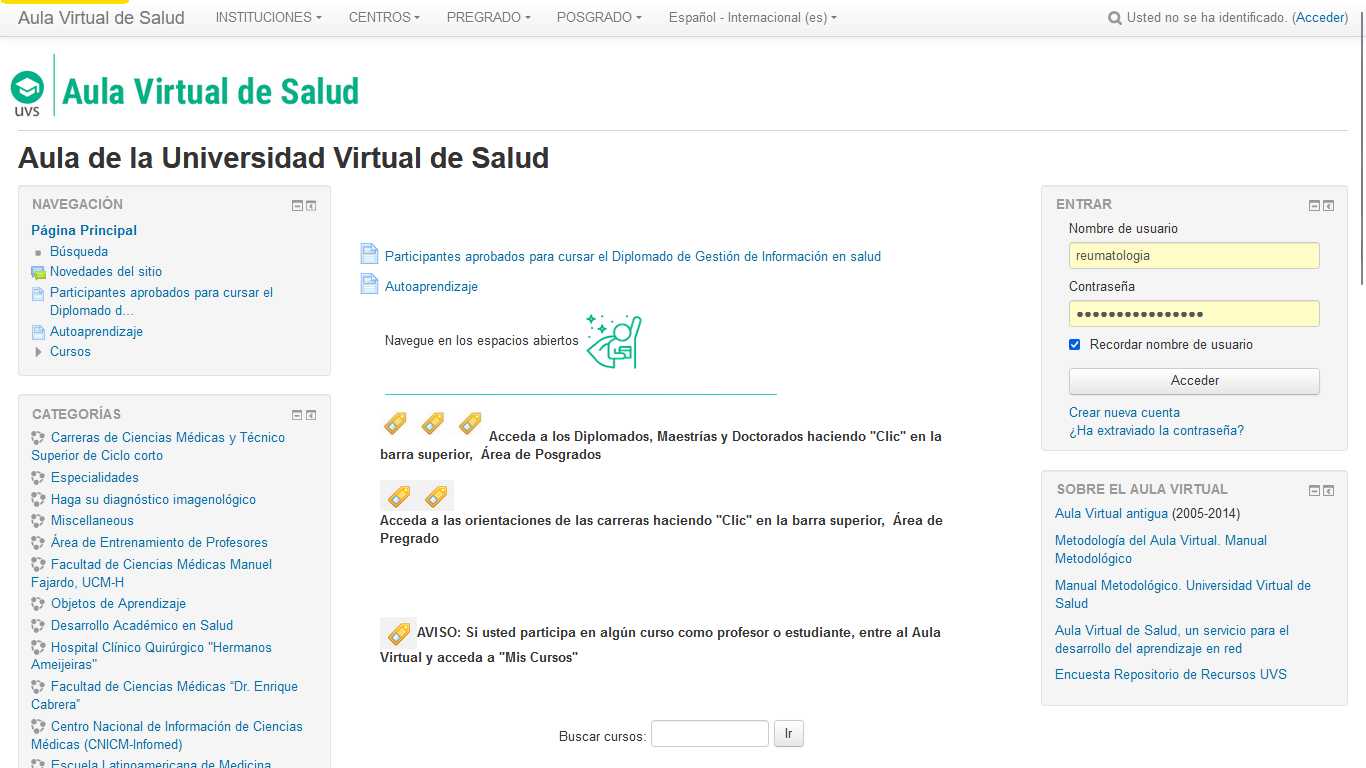 [Speaker Notes: Plataforma Moodle (actividad docente): https://aulavirtual.sld.cu/]
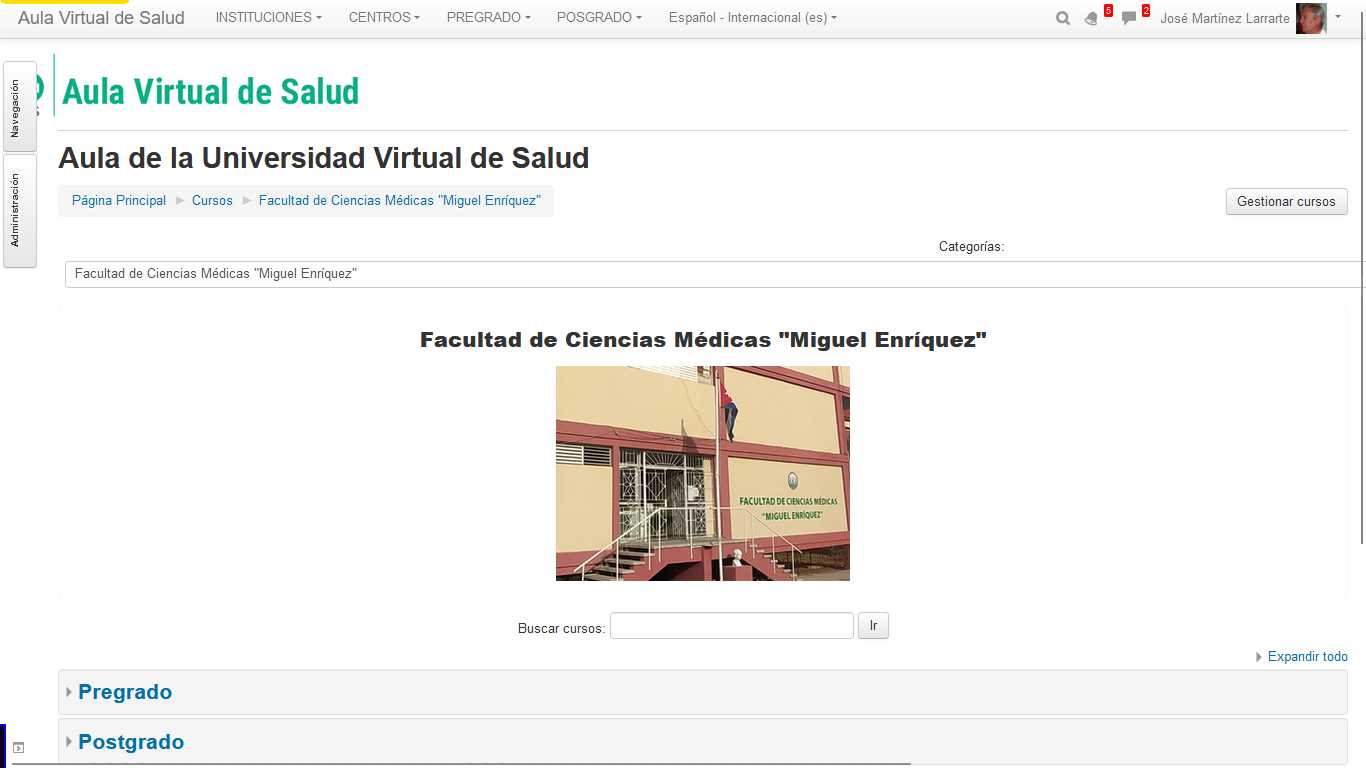 Aula virtual de la Facultad Miguel Enríquez: https://aulavirtual.sld.cu/course/index.php?categoryid=20
[Speaker Notes: Aula virtual de la Facultad Miguel Enríquez: https://aulavirtual.sld.cu/course/index.php?categoryid=20]
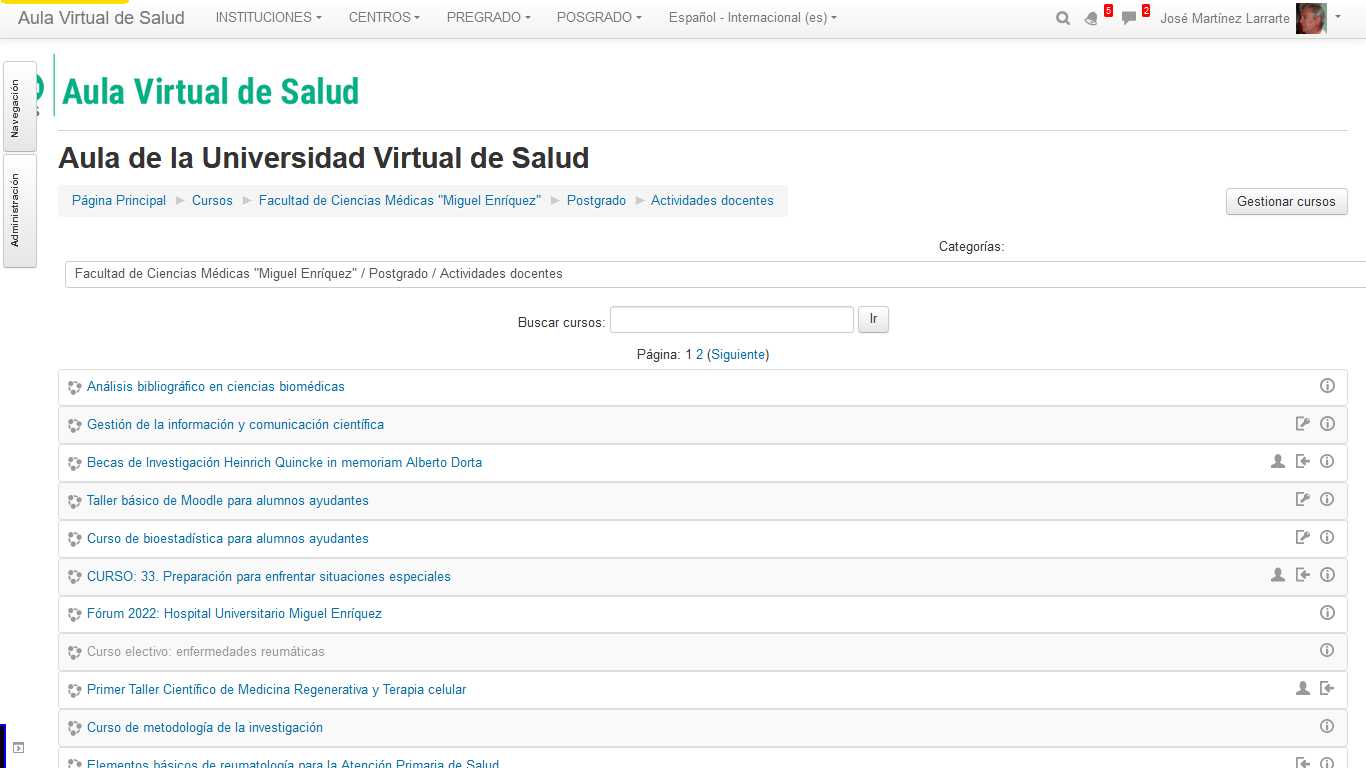 [Speaker Notes: Actividades docentes de la facultad Miguel Enríquez]
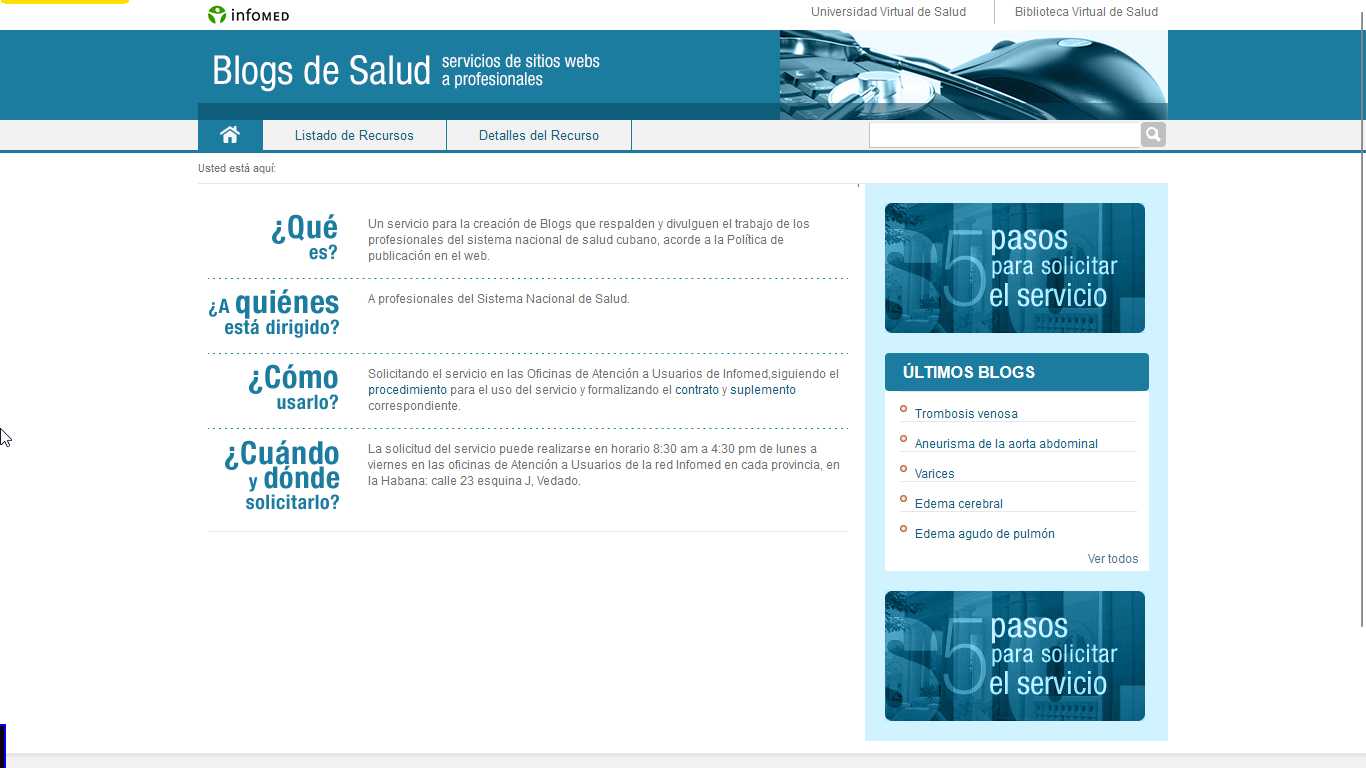 WeBlog de salud de Cuba: http://blogs.sld.cu/
[Speaker Notes: WeBlog de salud de Cuba: http://blogs.sld.cu/]
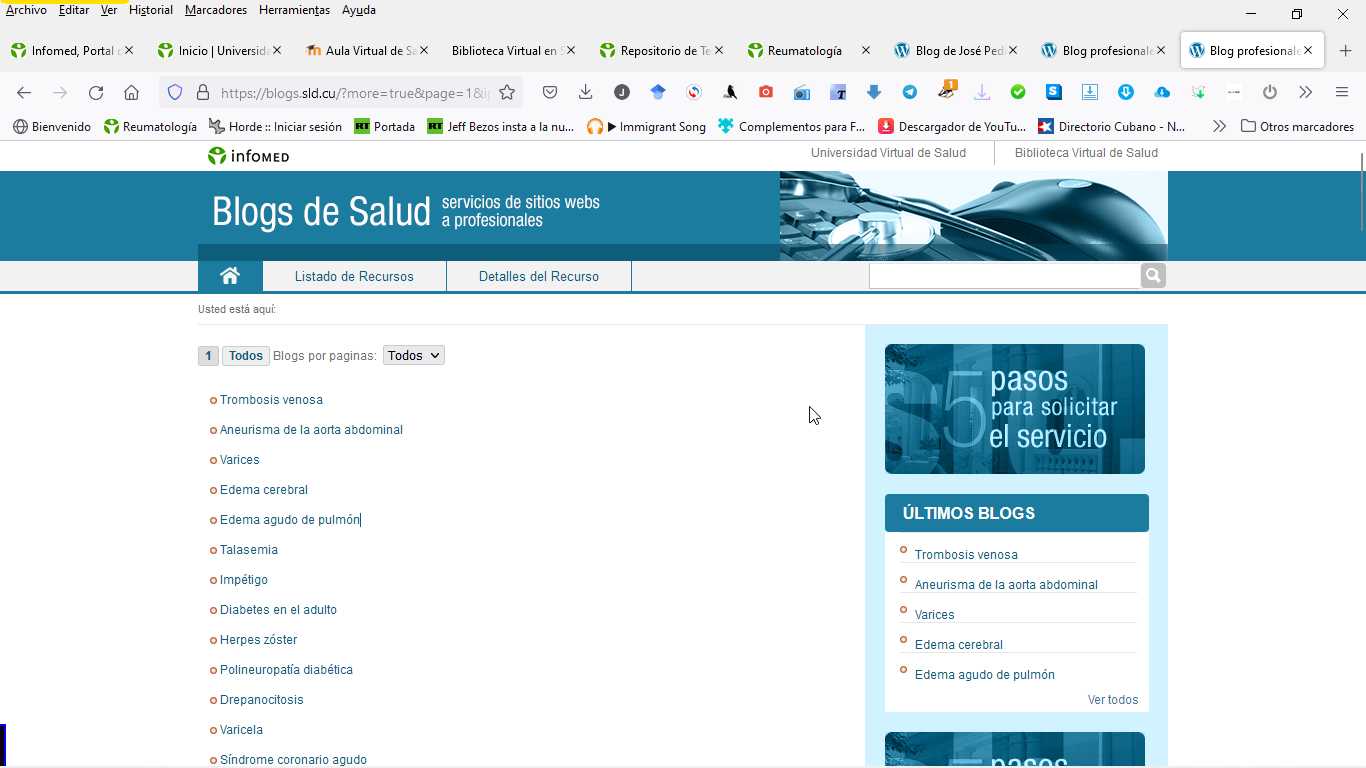 [Speaker Notes: Múltiples y variados WeBlog de ciencias de la salud]
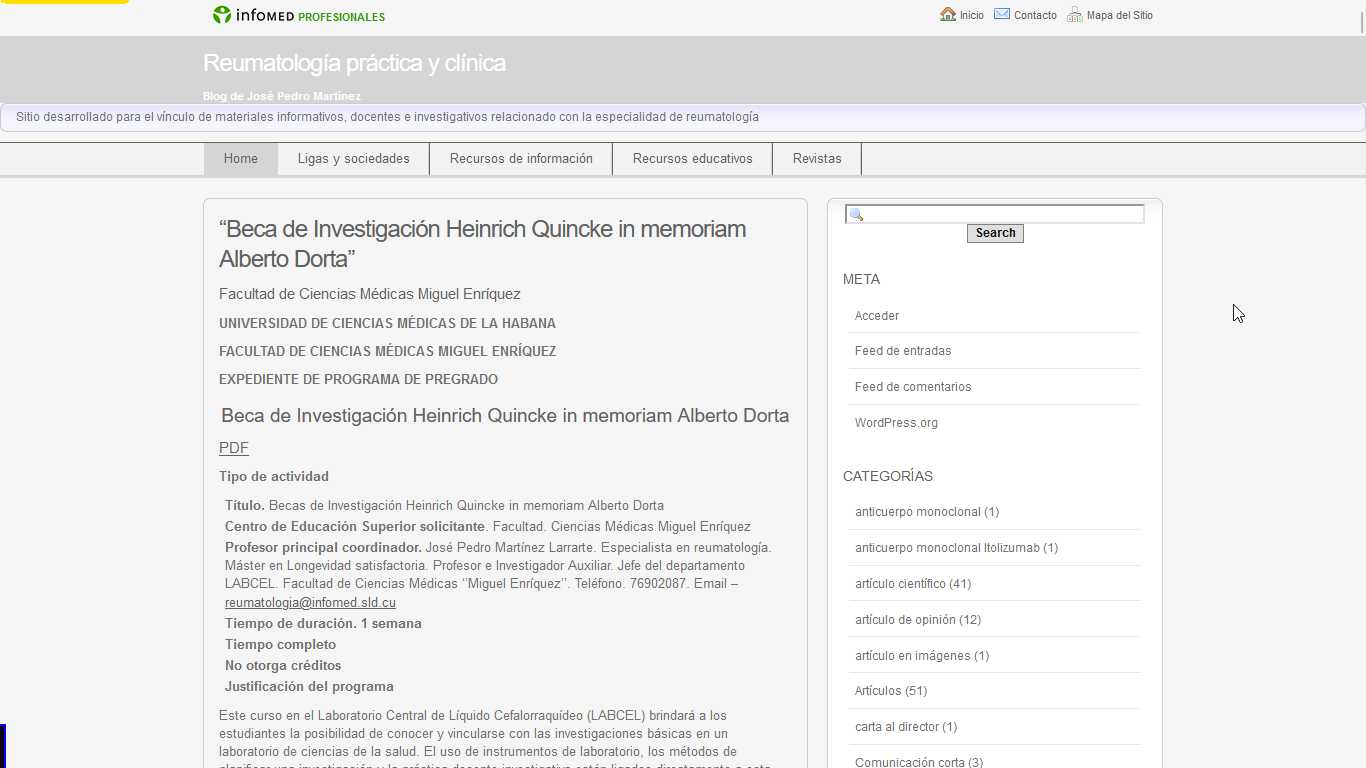 http://blogs.sld.cu/reumatologia/
[Speaker Notes: WeBlog de Reumatología práctica y clínica: http://blogs.sld.cu/reumatologia/]
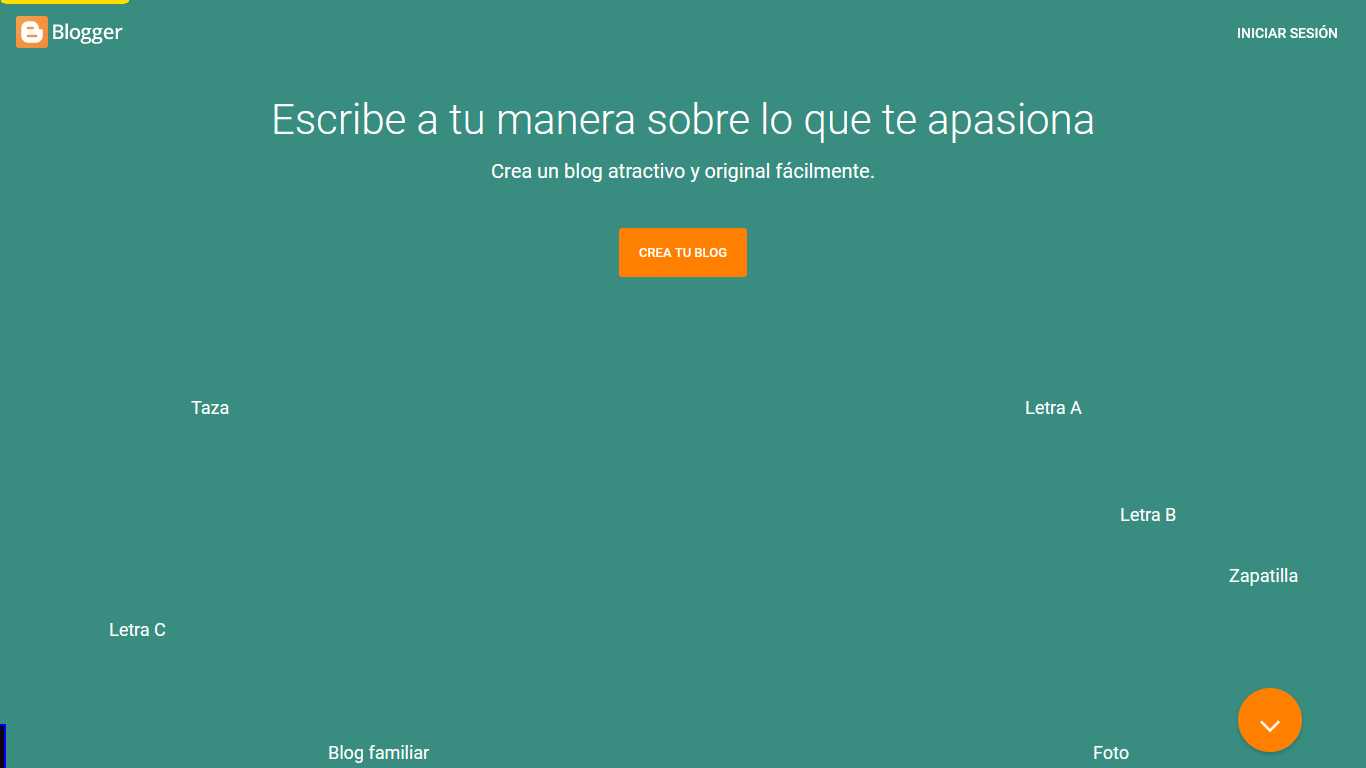 Blogger de Google:  https://www.blogger.com/
[Speaker Notes: Blogger de Google:  https://www.blogger.com/ 
WeBlog de Google]
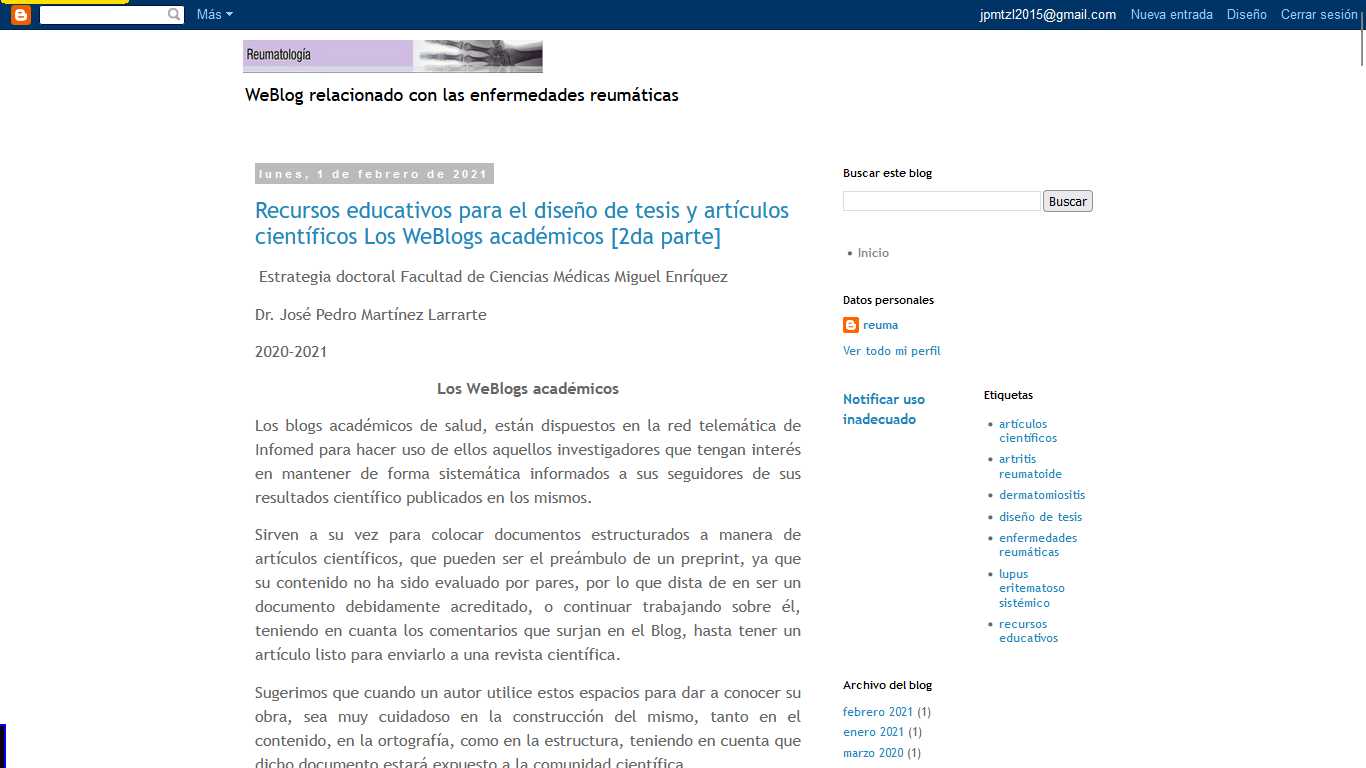 https://josepedromartinez2021.blogspot.com/
[Speaker Notes: Enfermedades reumáticas: https://josepedromartinez2021.blogspot.com/]
Orden de los datos que incluyen las citas de post, artículo o contribuciones en los Blog Científicos:

Ej. 1
Martínez Larrarte JP. Utilidad de la Web 2.0 para usuarios de Infomed. 2019 Ene 15[citado 2019 jun 2] En: Reumatología práctica y clínica. Blog en línea[Internet].La Habana. 2 p. Disponible en: https://blogs.sld.cu/reumatologia/2019/01/15/utilidad-de-la-web-2-0-para-usuarios-de-infomed/   

Ej. 2
Martínez Larrarte JP.  Reumatología práctica y clínica. Blog en línea[Internet].La Habana. 2000 Ene 6[citado 2019  jun 2]Disponible en: https://blogs.sld.cu/reumatologia/
[Speaker Notes: Ej. 1
Martínez Larrarte JP. Utilidad de la Web 2.0 para usuarios de Infomed. 2019 Ene 15[citado 2019 jun 2] En: Reumatología práctica y clínica. Blog en línea[Internet].La Habana. 2 p. Disponible en: https://blogs.sld.cu/reumatologia/2019/01/15/utilidad-de-la-web-2-0-para-usuarios-de-infomed/   

Ej. 2
Martínez Larrarte JP.  Reumatología práctica y clínica. Blog en línea[Internet].La Habana. 2000 Ene 6[citado 2019  jun 2]Disponible en: https://blogs.sld.cu/reumatologia/]
Muchas gracias